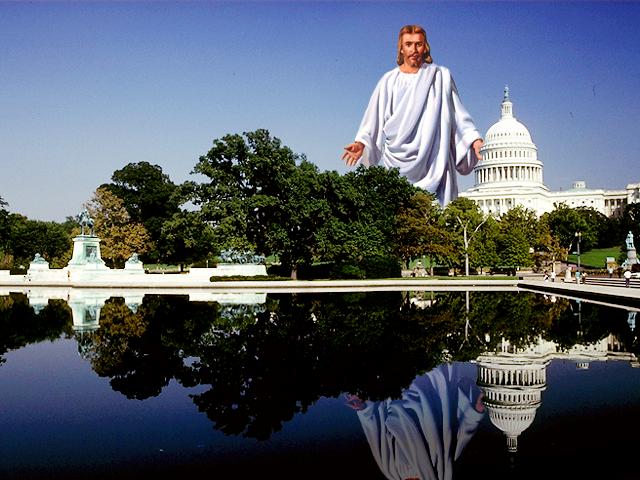 Real Rule Never Changes
367
III.  John records future end-time events that demonstrate the sovereignty and final triumph of Jesus Christ as an encouragement to believers struggling with external opposition (Rev 4–22)
Dr. Rick Griffith • Singapore Bible College • BibleStudyDownloads.org
我们若要得胜，就必须看到耶稣在以下的事中掌权…
死亡
(1)
诸教会
(2–3)
我们的
未来
(4–22)
启示录大纲
[Speaker Notes: Death (1): Christ is sovereign over our ultimate enemy that no one else has defeated.
Churches (2-3): Christ is the boss over the seven Asian churches and every local church.
Our Future (4-22): Christ is both Judge and Saviour of the End Times and our Eternal State.]
318, 324 M
318
启示录
340
启 示 录 的 年 表
“你看到什么”
(1:19a)
第 1 章
“现在是什么”
(1:19b)
第 2–3 章
“以后会发生什么”
第 4–22 章
第二次来
基督揭露
教会揭露
被提3:10
苦难
4:1 – 19:10
千禧年
永恒的状态
上半
下半年
白色的大宝座的审判
Copyright 1989 Rick Griffith
Adapted from a chart by J. D. Pentecost
[Speaker Notes: The 3 main divisions of Revelation are summarized in 1:19
The 3 main cycles of judgment are squared in blue
The 4 parenthetical sections appear in parentheses within the scrolls.  They do not advance the chronology but add important information that is not associated with a particular judgment.]
Slides on 启示录 7
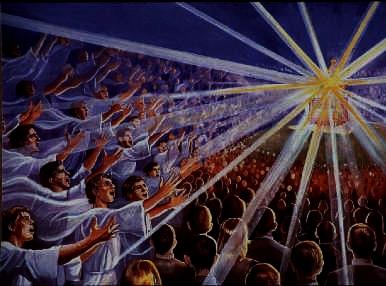 我听见以色列人、各支派中受印的数目、有 144,000:                                               犹大支派中受印的有12,000                                         流便支派中有12,000                                                           迦得支派中有12,000                                                           亚设支派中有12,000                                                   拿弗他利支派中有12,000                                                       玛拿西支派中有12,000                                                           西缅支派中有12,000                                                           利未支派中有12,000                                                       以萨迦支派中有12,000                                                       西布伦支派中有12,000                                                           约瑟支派中有 12,000                                            便雅悯支派中受印的有12,000
144,000 聚在一处 (7:1-8)
Video of Dr. Thomas Schreiner
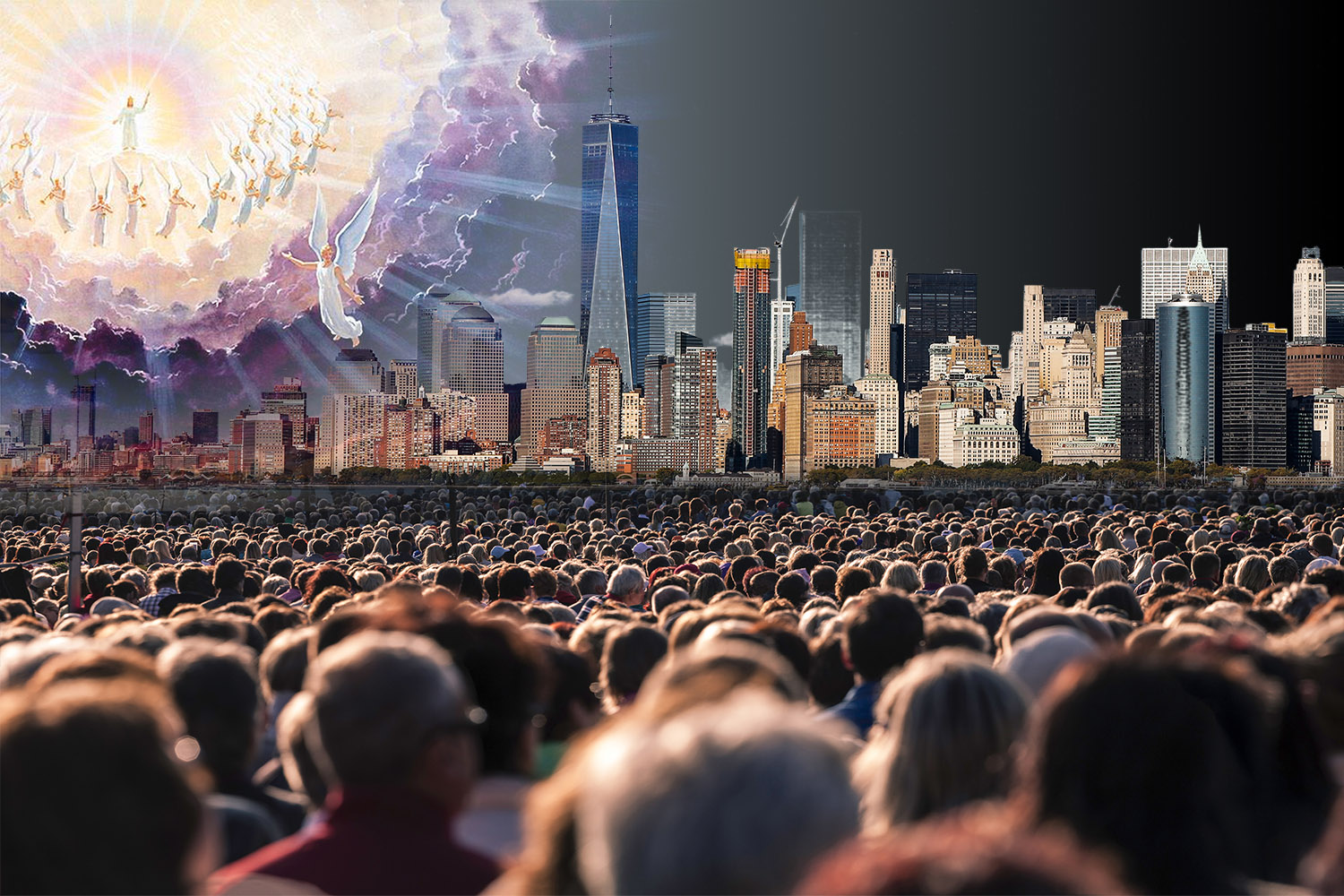 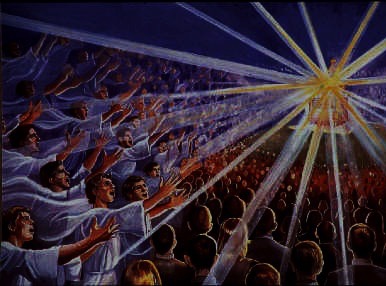 377
Symbolic or Actual 144,000?
Symbolic (Church)
Literal (Jews)
1
Rev 6 asks who can withstand God’s wrath, and Rev 7 answers with all sealed, so this must be the Church
The 144,000 Jews listed answer the question so this does not require being spiritualized
—Tom Schreiner, Southern Seminary
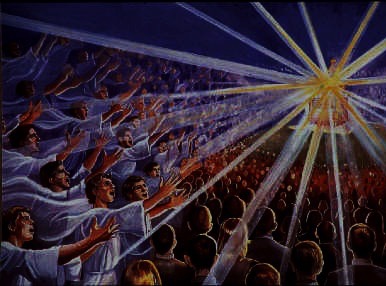 377
Symbolic or Actual 144,000?
Symbolic (Church)
Literal (Jews)
2
Rev 14 shows that the sealed are the redeemed, so this is comprehensive
The 144,000 are depicted as a portion of those redeemed, which also includes Gentiles
—Tom Schreiner, Southern Seminary
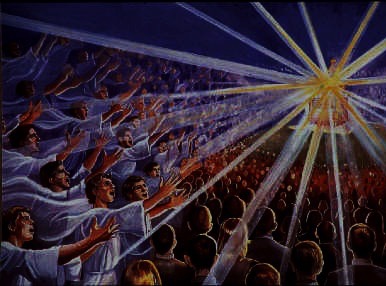 377
Symbolic or Actual 144,000?
Symbolic (Church)
Literal (Jews)
3
In Rev 5, John looks at the Lion but he sees the Lamb, so in Rev 7 he hears about 144,000 but sees a multitude, as the two are equated
The text argues against equating them as it counts the 144,000 but notes that the multitude cannot be counted
—Tom Schreiner, Southern Seminary
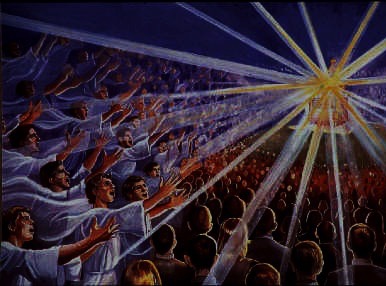 377
Symbolic or Actual 144,000?
Symbolic (Church)
Literal (Jews)
4
Rev often uses symbolic numbers, so the 144,000 means 12 x 12,000
Every number in Revelation makes complete sense as a literal number
—Tom Schreiner, Southern Seminary
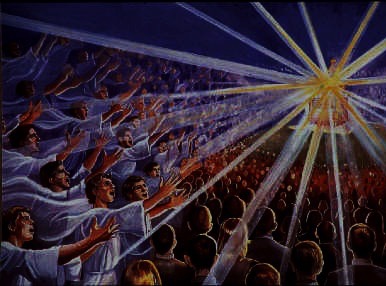 377
Symbolic or Actual 144,000?
Symbolic (Church)
Literal (Jews)
5
Jews are called “the synagogue of Satan” (2:9; 3:9) so Jews are not portrayed positively in Revelation
Jews are certainly portrayed positively in Rev 7 since 144,000 will be sealed and witness for God
—Tom Schreiner, Southern Seminary
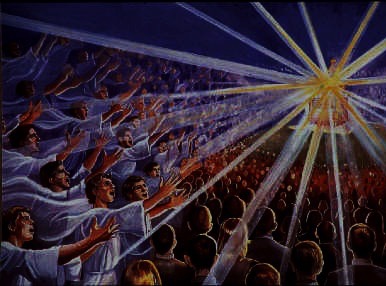 377
Symbolic or Actual 144,000?
Symbolic (Church)
Literal (Jews)
6
This list of tribes matches no other Bible list with Judah first to show God’s people under Jesus’ authority from the tribe of Judah
“Scripture contains 29 lists of the tribes of Israel” (Walvoord, BKC) with varying configurations (cf. p. 379)
—Tom Schreiner, Southern Seminary
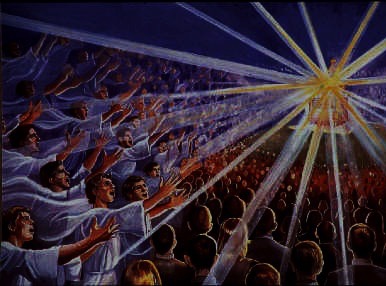 377
Symbolic or Actual 144,000?
Symbolic (Church)
Literal (Jews)
7
A list of future Jews is not possible since no Jew today knows his tribe of origin
God knows the origin of each Jew, so we do not need to know this today
—Tom Schreiner, Southern Seminary
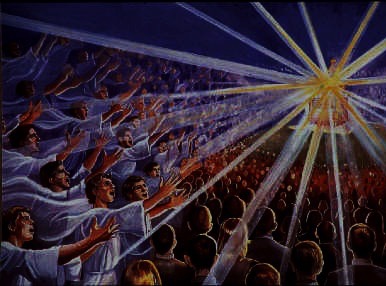 377
Symbolic or Actual 144,000?
Symbolic (Church)
Literal (Jews)
8
If we take the 144,000 literally, then this passage would not be our story but instead the story of Jews
Most of the Bible records the OT story of the Jews, but this still is the foundation of the Church
—Tom Schreiner, Southern Seminary
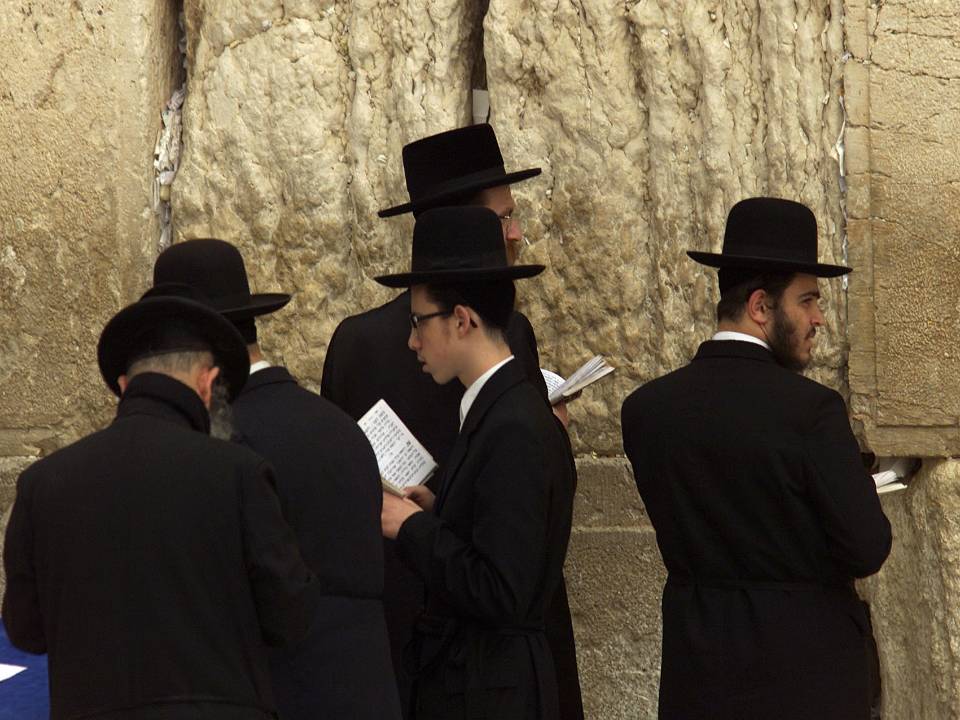 144,000 聚 在一处 (7:1-8)
[Speaker Notes: even the Jews “which pierced Him”]
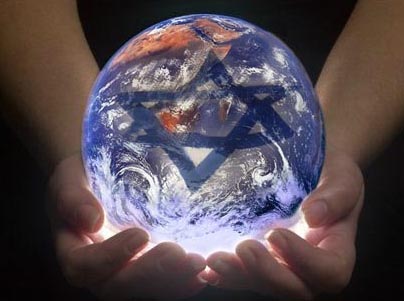 377
神对以色列人仍然有计划
[Speaker Notes: even the Jews "which pierced Him"]
378
虽然 以色列被大多数国家认为是当今世界的麻烦， 但是…
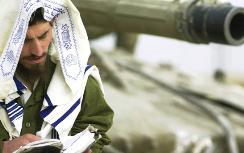 378
“这天国的福音要传遍天下，对万民作见证，然后末期才来到。(马太福音24:14).
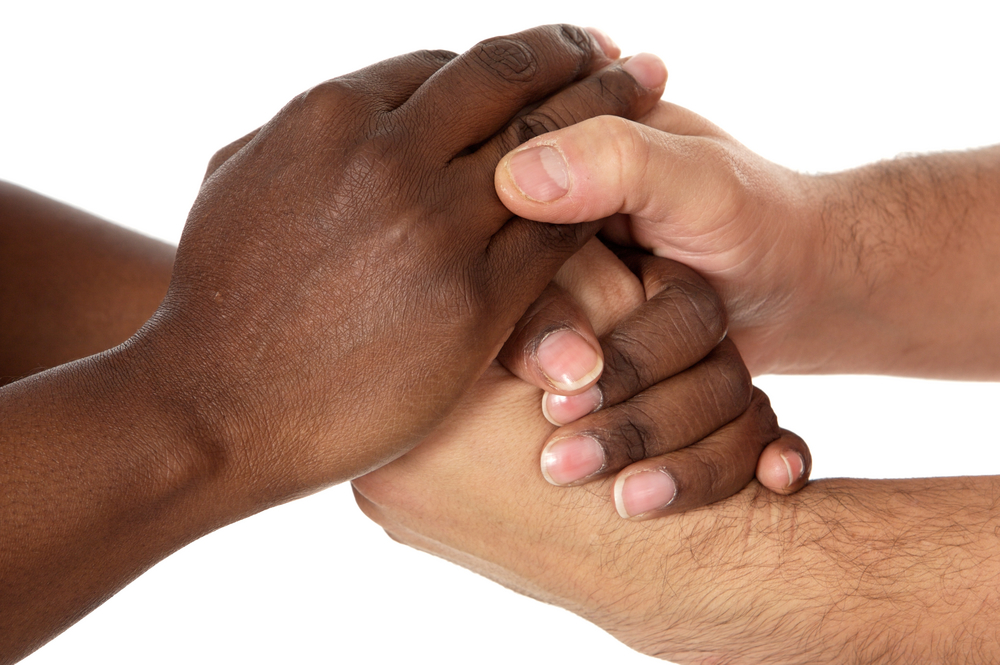 神将透过144，000 犹太人把福音传给
许多外邦人！
[Speaker Notes: “While we are not told explicitly in Scripture that the 144,000 Jews are God’s special witnesses, and that the Gentile host is saved through their ministry, this appears to be a logical deduction; otherwise, why are they associated in this chapter? The parallel with Matthew 24:14 also indicates that the 144,000 will witness for the Lord during the Tribulation” (Wiersbe).]
378
对比两组被救的人
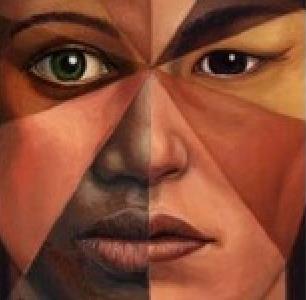 多种族的人们
长老们放下他们的冠冕 (7:11)
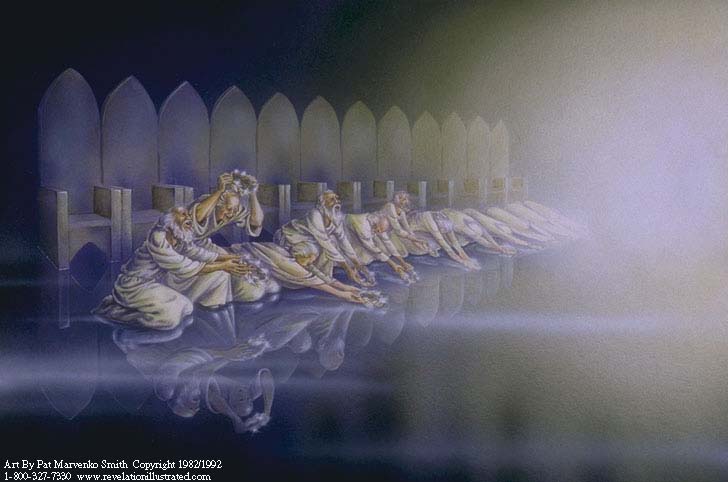 380
Adapted from H. Wayne House, Chronological & Background Charts of the NT, 18, based on Robert G. Gromacki, NT Survey (Grand Rapids: Baker, 1974)
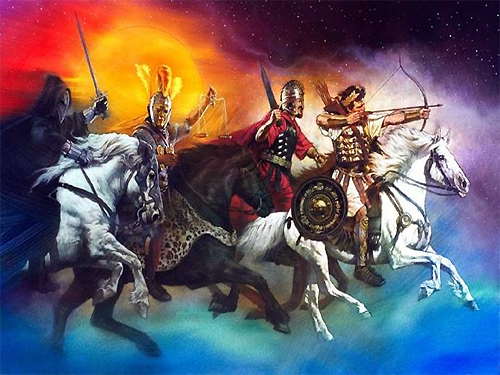 四种不同类型的马(6:1-8)
第七十周的审判
337
第二来临
45 天
前半
后半
印 1
启示录 8：7
第 一 位 天 使 吹 号 ， 就 有 雹 子 与 火 搀 着 血 丢 在 地 上 ； 地 的 三 分 之 一 和 树 的 三 分 之 一 被 烧 了 ， 一 切 的 青 草 也 被 烧 了 。
印 2
印 3
印 4
印 5
印 6
印 7
号角
号角
号角
号角
为什么一连串地发生？
号角
正式文章的阅读
 1260 天 (启示录 12:6)
 号角1会在第六印过后开始
 审判不会再重复
号角
号角
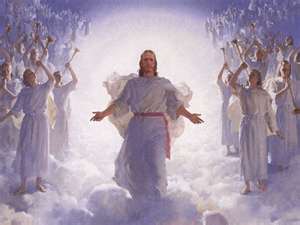 金碗
金碗
金碗
金碗
金碗
金碗
金碗
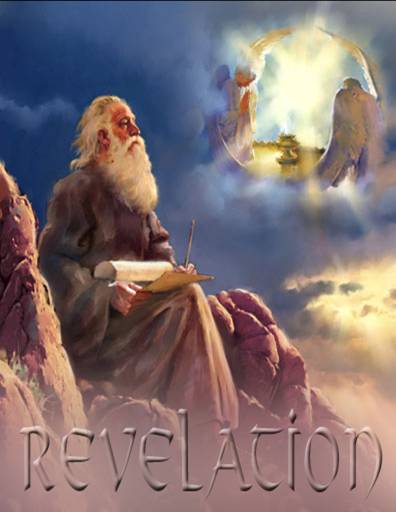 启示录
基督的主权在未来的胜利
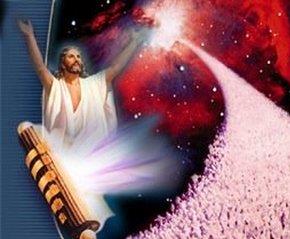 主权是属于基督 (1)
主权在教会 (2–3)
主权在末日的事件 (4–22)
Slides on 启示录 8
香(启示录 8:3-5)
“3 另 有 一 位 天 使 ， 拿 着 金 香 炉 来 ， 站 在 祭 坛 旁 边 。 有 许 多 香 赐 给 他 ， 要 和 众 圣 徒 的 祈 祷 一 同 献 在 宝 座 前 的 金 坛 上 。 4 那 香 的 烟 和 众 圣 徒 的 祈 祷 从 天 使 的 手 中 一 同 升 到 神 面 前 。 5 天 使 拿 着 香 炉 ， 盛 满 了 坛 上 的 火 ， 倒 在 地 上 ； 随 有 雷 轰 、 大 声 、 闪 电 、 地 震 。”
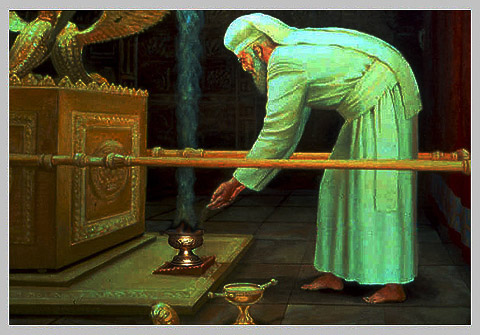 审判的日子： 2011年5月21日
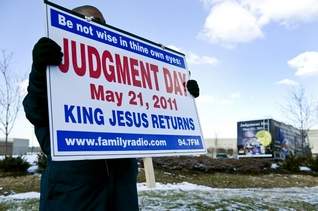 [Speaker Notes: http://www.astheworldends.com/2011/01/touring-trio-says-world-ends-on-may-21.html
Saturday, 22 January 2011
Touring trio says world ends on May 21 
Gary Daniels calls May 21 a special date.  He also says it will be the end of the world.
"In Ezekiel 33, it reads, "We have to blow the trumpet when we see the sword coming,' " he said.
"That sword, in essence, is the Lord Jesus Christ, bringing Judgment Day of this world on May 21, 2011."
Daniels, Eddie Ramos and Roman Perry stood on Route 38 opposite the Cherry Hill Mall Friday afternoon holding signs trumpeting Judgment Day, when "Jesus makes his triumphal return, which will produce a worldwide earthquake."
May 21, 2011, is also the 7,000-year anniversary of the flood that made a name for a Biblical figure named Noah.
Daniels, Ramos and Perry dropped everything six months ago to tour the country -- from Toronto to Miami -- and get the word out.
"God is commanding us to warn the world of impending judgment," Perry said.
Ramos, a Millville resident and father of three, left behind an electrical construction business. Perry, a Maryland resident, worked in the music industry and Daniels, a Philadelphia native, was a supervisor in a nursing home company.
"It's just going to be like the days of Noah," said Perry. "No one knew the exact day when the flood was going to come."
Some Route 38 drivers honked their horns; others looked on curiously. Ramos said the public mostly scoffs.
"They say "We'll see you May 22.' That's probably the most popular quote," he said.
The three men say the Biblical prophecy is simple, although not everyone will pick up on its message.
"The Bible is filled with hidden spiritual, parabolic, dark sayings and all of it is . . . pointing to this date," explained Daniels.
"Everything we've learned, every truth, every principle, has built up all the way to this date."
Source: http://www.courierpostonline.com/article/20110122/NEWS01/101220343/Touring-trio-says-world-ends-on-May-21]
審 判 的 内 容
馬 匹
灾 祸
338
Adapted from Robert Gromacki, NT Survey and Wayne House, Chronological & Background Charts of the NT, 19
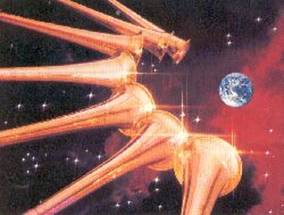 七小号判决(启 示 录 . 8–9)
“当羔羊开第七印上滚动，但在整个天上寂静了大约半小时。我看到的七位天使谁站在上帝面，他们赐给七枝小号“(启 示 录 8:1-2 NLT).
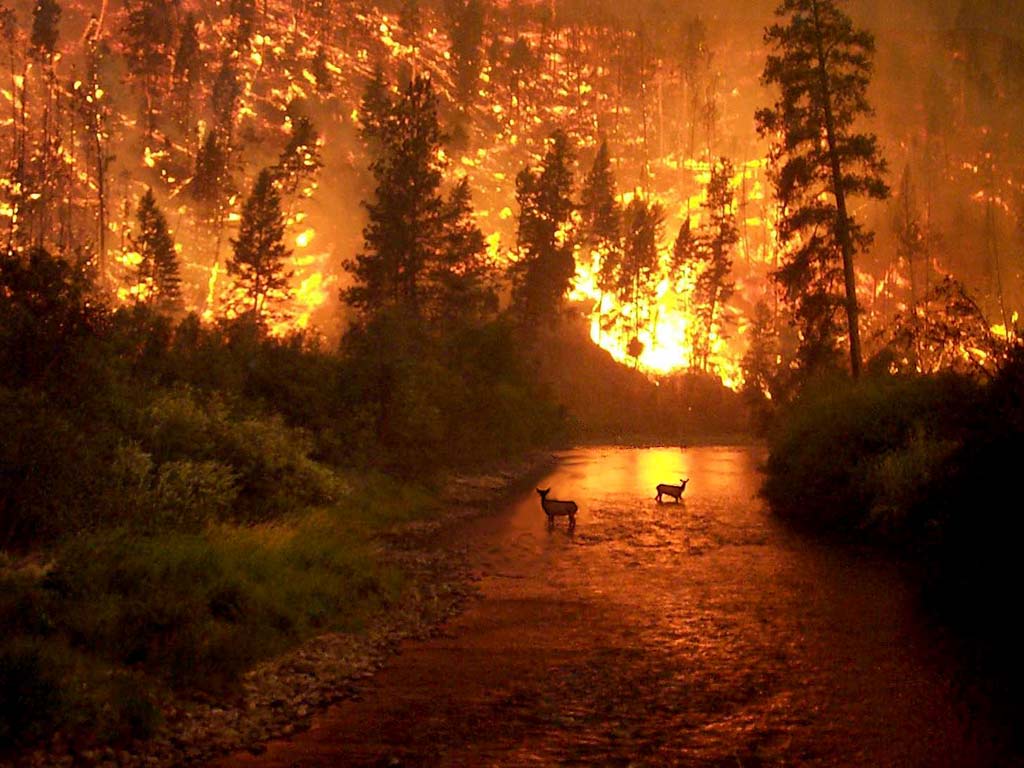 第一个号角(8:7)
7 第 一 位 天 使 吹 号 ， 就 有 雹 子 与 火 搀 着 血 丢 在 地 上 ； 地 的 三 分 之 一 和 树 的 三 分 之 一 被 烧 了 ， 一 切 的 青 草 也 被 烧 了 。 （启示录8：7）
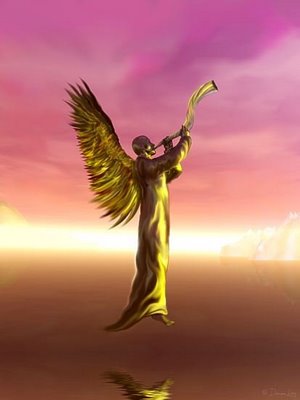 审判的号角#2 - #4
#2	火: 1/3 海 中的活物
#3	烧着的大星: 1/3 泉源
#4	黑暗: 1/3 太阳， 月亮， 星星
Slides on 启示录 9
巨星(吹号 #5 = 灾祸 #1)
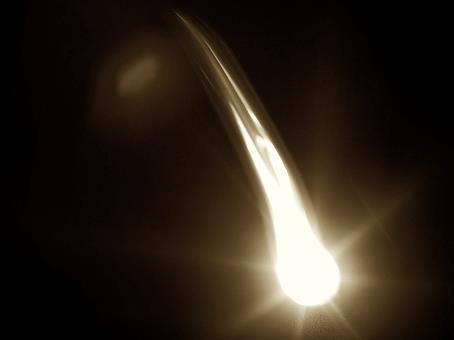 “第 五 位 天 使 吹 号 ， 我 就 看 见 一 个 星 从 天 落 到 地 上。。。” (启示录 9:1a).
“。。。有 无 底 坑 的 钥 匙 赐 给 他 。2 他 开 了 无 底 坑 ， 便 有 烟 从 坑 里 往 上 冒 ， 好 像 大 火 炉 的 烟 ； 日 头 和 天 空 都 因 这 烟 昏 暗 了 。” (启示录 9:1b-2).
无低坑(号角 #5 = 灾祸 #1)
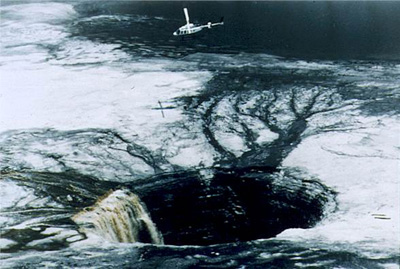 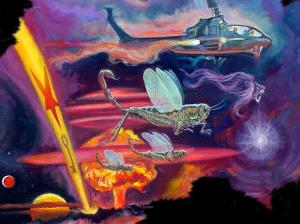 蝗虫(号角 #5 = 灾祸 #1)
“有 蝗 虫 从 烟 中 出 来 ， 飞 到 地 上 ； 有 能 力 赐 给 他 们 ， 好 像 地 上 蝎 子 的 能 力 一 样
” (启示录 9:3).
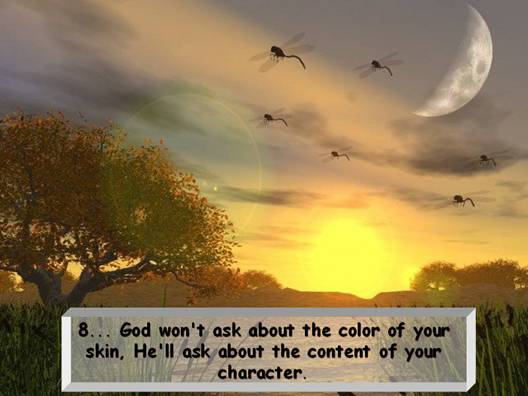 381
蝗虫(吹号 #5 = 灾祸 #1)
"有蝗虫从烟里出来到了地上； 有能力赐给牠们， 好像地上蠍子的能力一样" (9:3).
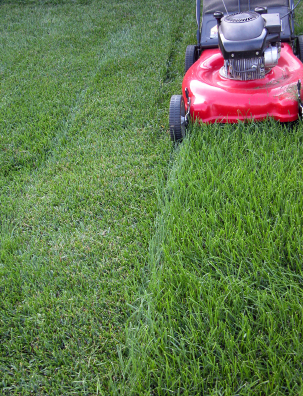 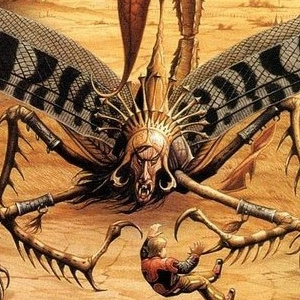 蝗虫(吹号 #5 = 灾祸 #1)
并 且 吩 咐 他 们 说 ， 不 可 伤 害 地 上 的 草 和 各 样 青 物 ， 并 一 切 树 木 ， 惟 独 要 伤 害 额 上 没 有 神 印 记 的 人 (启示录 9:4)
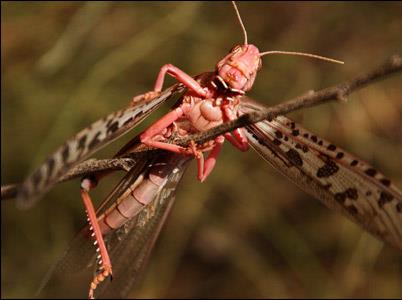 蝗虫(吹号 #5 = 灾祸 #1)
5 但 不 许 蝗 虫 害 死 他 们 ， 只 叫 他 们 受 痛 苦 五 个 月 。 这 痛 苦 就 像 蝎 子 螫 人 的 痛 苦 一 样 。6 在 那 些 日 子 ， 人 要 求 死 ， 决 不 得 死 ； 愿 意 死 ， 死 却 远 避 他 们 。
(启示录 9:5-6)
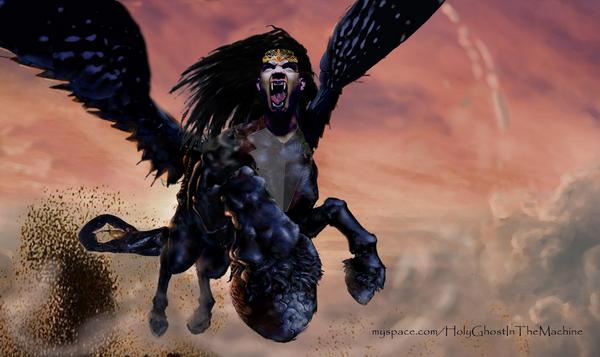 381
蝗虫(吹号 #5 = 灾祸 #1)
"蝗虫的形象， 好像是预备好了要上阵的战马一样。 牠们头上戴的好像金冠冕， 脸像人的面孔， 8 牠们的头发好像女人的头发， 牙齿好像狮子的牙齿" (9:7-8).
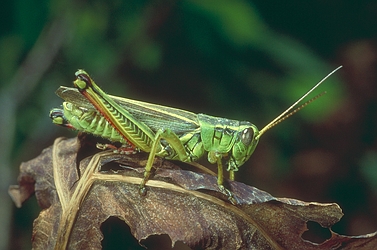 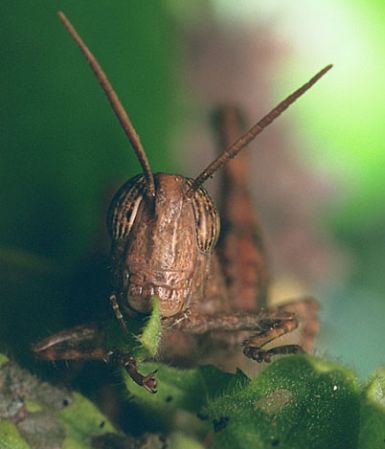 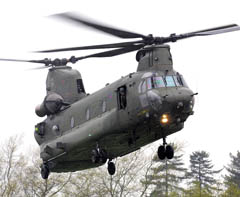 比喻?
“蝗 虫 的 形 状 ， 好 像 预 备 出 战 的 马 一 样 ， 头 上 戴 的 好 像 金 冠 冕 ， 脸 面 好 像 男 人 的 脸 面 。 ”
 (启示录 9:7)
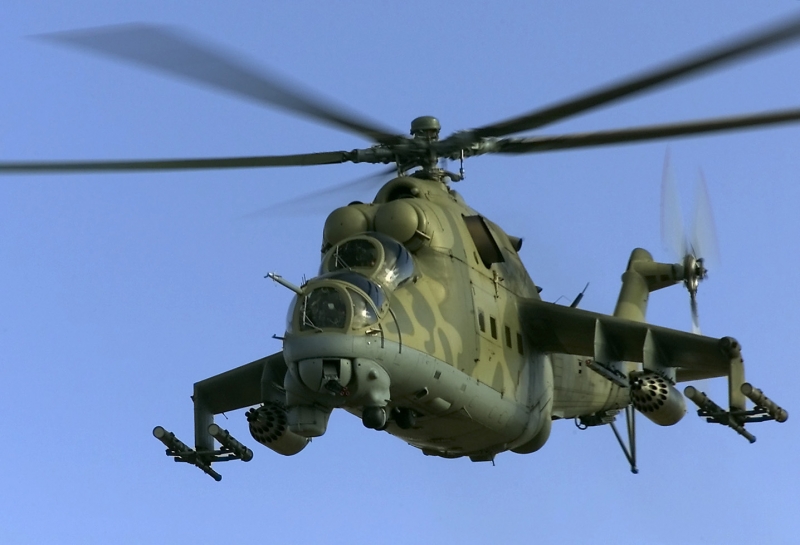 今日的战斗直升机？
“9 胸 前 有 甲 ， 好 像 铁 甲 。 他 们 翅 膀 的 声 音 ， 好 像 许 多 车 马 奔 跑 上 阵 的 声 音 。10 有 尾 巴 像 蝎 子 ， 尾 巴 上 的 毒 钩 能 伤 人 五 个 月 。” 
(启示录 9:9-10)
坏消息是：我被从地狱来的飞蝎子蜇了6000次还死不了。
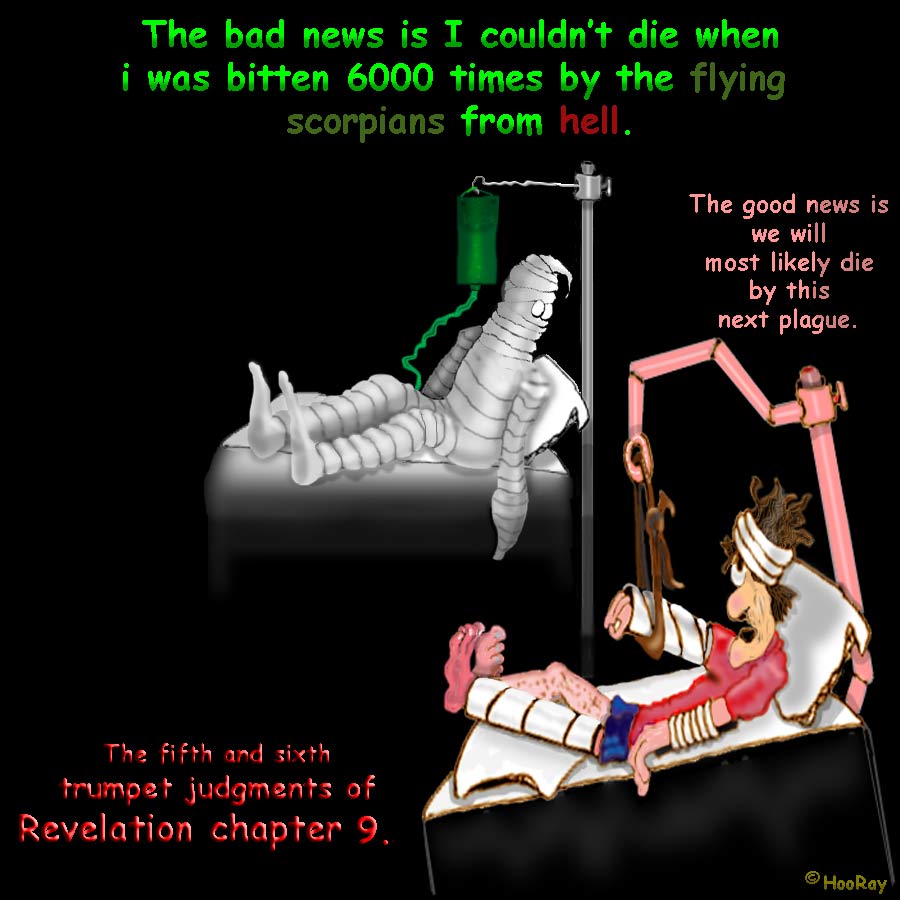 382
好消息是：我们八成会死在下一次的灾祸中。
号角 5 号角 6 (9:1-12)
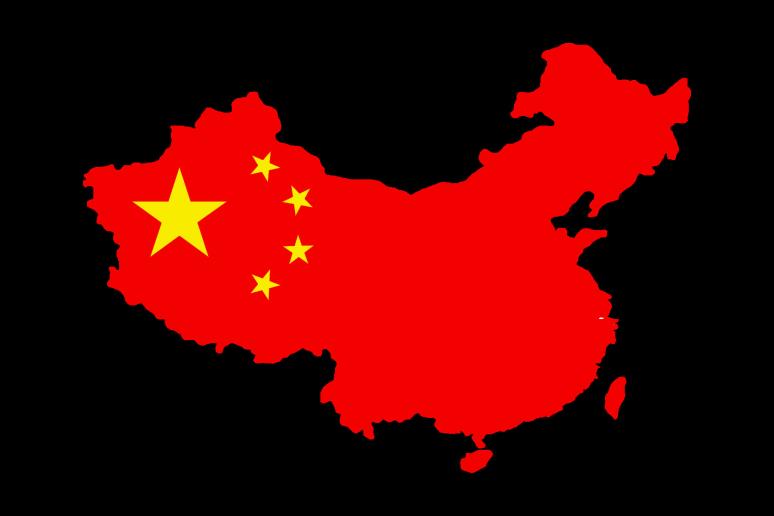 339
伯拉大河天使号角 #6)
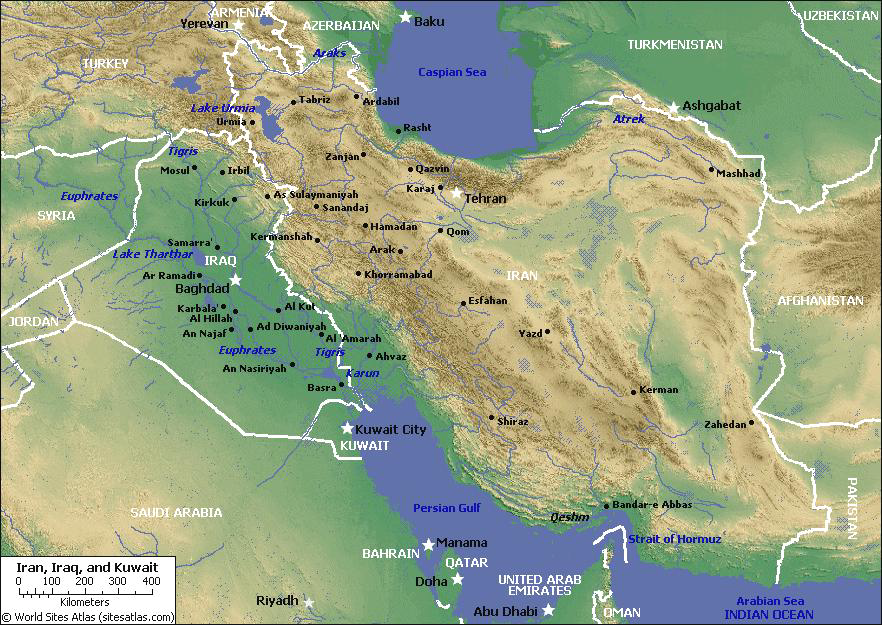 马 军 有 二 万 万 ； 他 们 的 数 目 我 听 见 了 。
 (9:16)
9:14 
吩 咐 那 吹 号 的 第 六 位 天 使 ， 说 ： 把 那 捆 绑 在 伯 拉 大 河 的 四 个 使 者 释 放 了 。
那 四 个 使 者 就 被 释 放 ； 他 们 原 是 预 备 好 了 ， 到 某 年 某 月 某 日 某 时 ， 要 杀 人 的 三 分 之 一 。 (9:15)
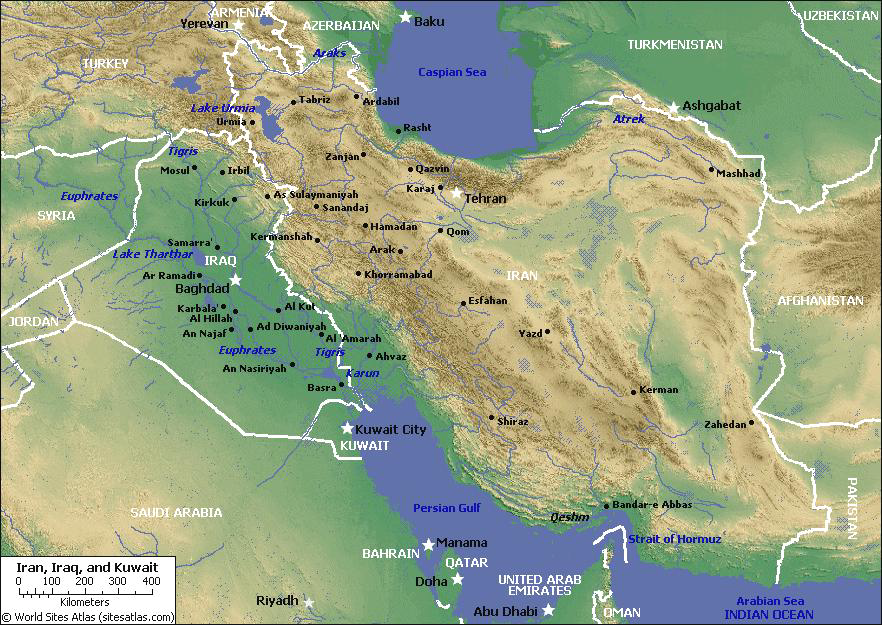 若不跟从正常的语法，将会发生什么事呢？
启示录16:12   
第六位天使把碗倒在幼发拉底大河上，河水就干了，为了要给那些从东方来的王预备道路。
100 解经书
57 解释
启示录   9:13-16 
  
13 第六位天使吹号，我就听见有声音从神面前金坛的四角出来，14 吩咐那吹号的第六位天使，说：把那捆绑在幼发拉底大河的四个使者释放了。15 那四个使者就被释放；他们原是预备好了，到某年某月某日某时，要杀人的三分之一。16 马军有二万万；他们的数目我听见了。
339
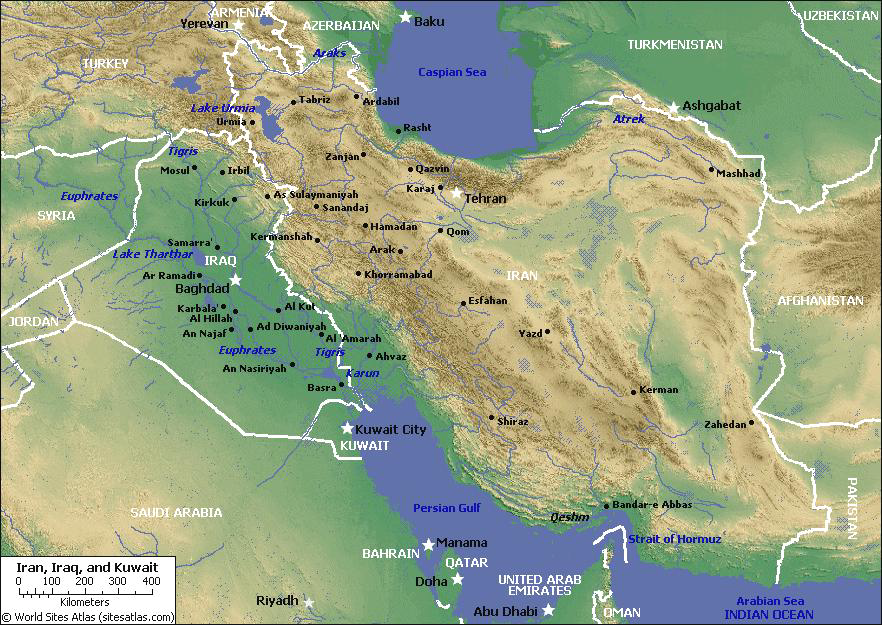 200 万士兵
The 6th Trumpet (9:17-18)
382
"And in my vision, I saw the horses and the riders sitting on them. The riders wore armor that was fiery red and dark blue and yellow. The horses had heads like lions, and fire and smoke and burning sulfur billowed from their mouths.  18 One-third of all the people on earth were killed by these three plagues—by the fire and smoke and burning sulfur that came from the mouths of the horses" (9:17-18 NLT).
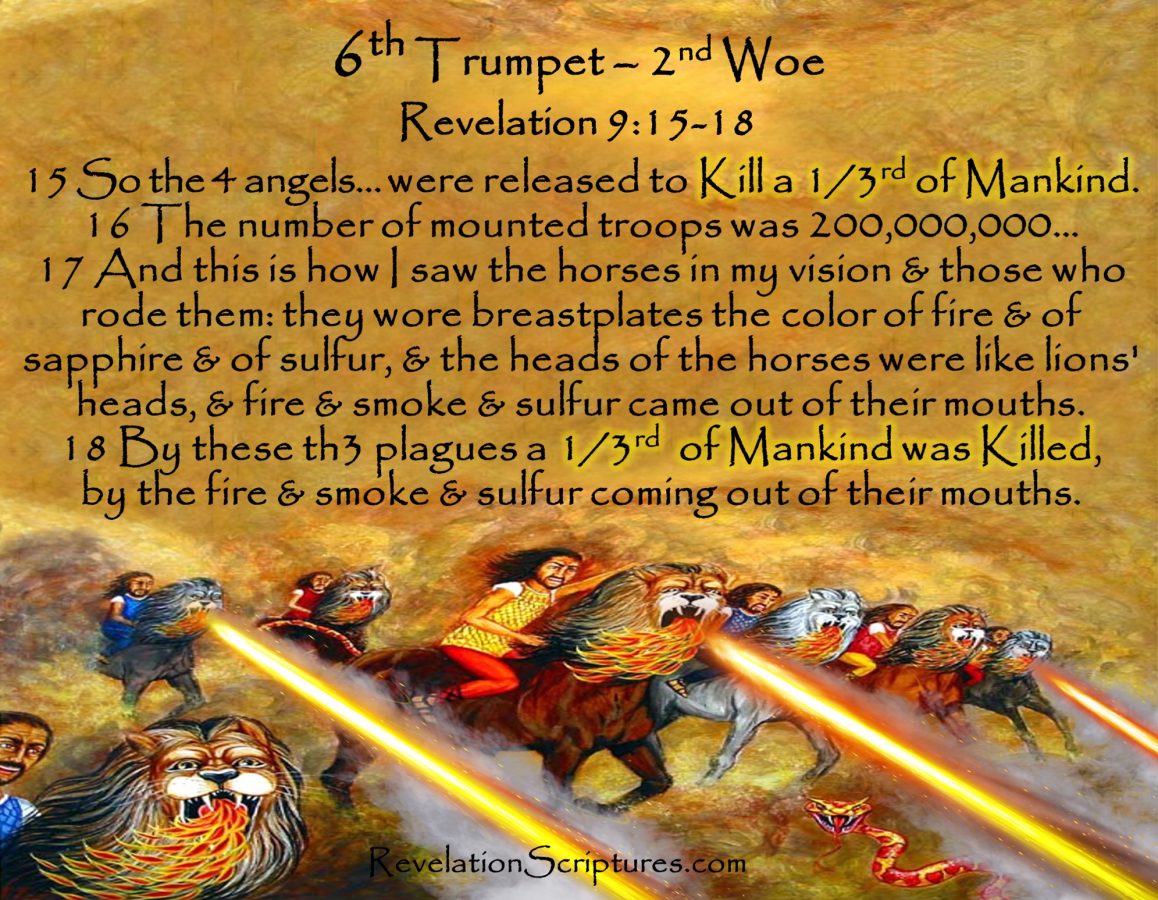 Slides on 启示录 10
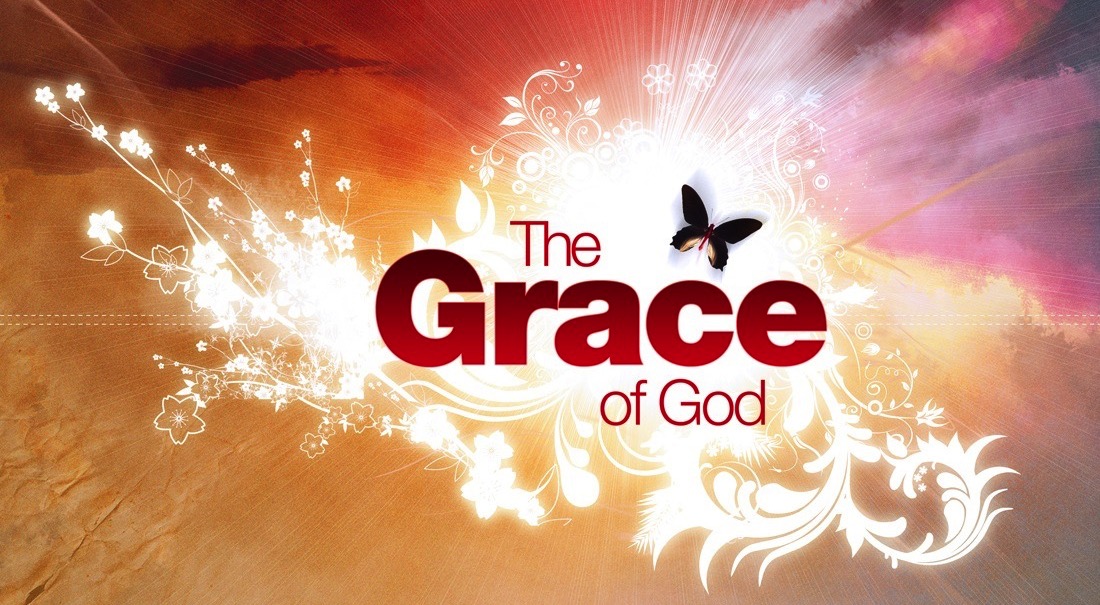 Three evidences of…
(
)
10–11 Witnesses
12 Satan
13–14Henchmen
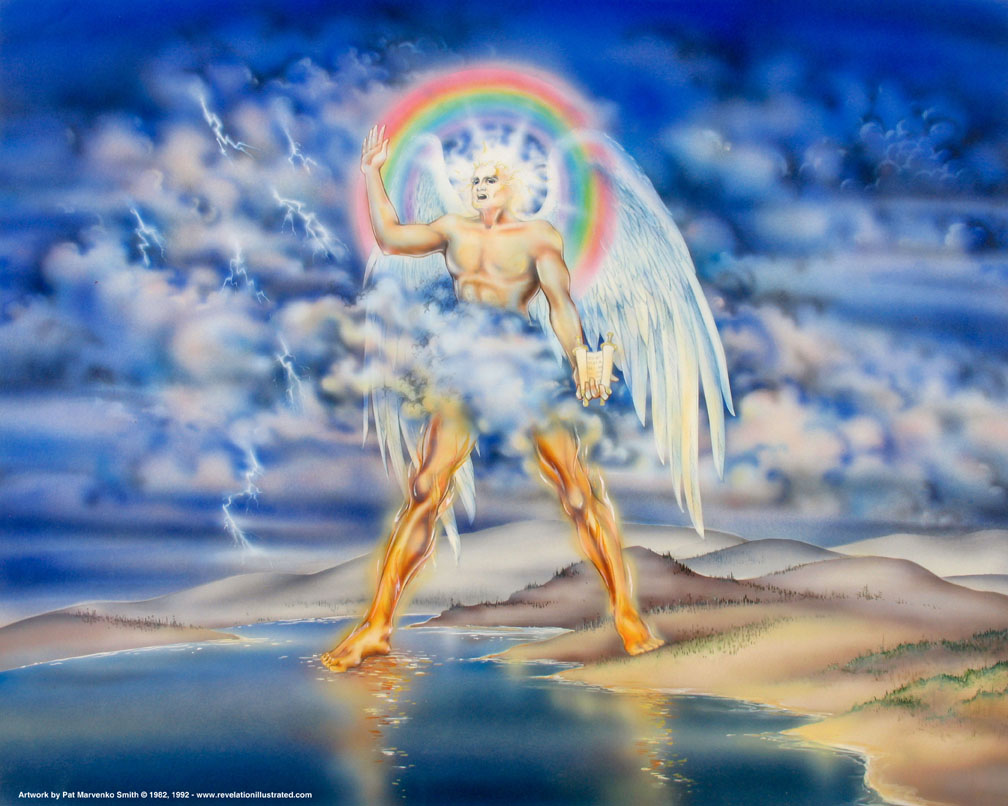 I. Jesus will show God's Word has opposite affects for believers and unbelievers (Rev. 10).
[Speaker Notes: "The fact that the angel's face is "as the sun" corresponds to the description of Jesus Christ in Revelation 1:16; his feet correspond to the Lord's description in Revelation 1:15. His voice like a lion suggests Revelation 5:5. This being could well be our Lord Jesus Christ, appearing to John as a kingly angel. Jesus often appeared in the Old Testament as "the Angel of the Lord" (Ex. 3:2; Jud. 2:4; 6:11–12, 21–22; 2 Sam. 24:16). This was a temporary manifestation for a special purpose, not a permanent incarnation.
Two other characteristics would suggest identifying the angel as Jesus Christ: the book in his hand and the awesome posture that he assumed. The little book contains the rest of the prophetic message that John will deliver. Since our Lord was the only One worthy to take the scroll and break the seals (Rev. 5:5ff), it might well be concluded that He is the only One worthy to give His servant the rest of the message.
The angel's posture is that of a conqueror taking possession of his territory. He is claiming the whole world (see Josh. 1:1–3). Of course, only the victorious Savior could make such a claim. The Antichrist will soon complete his conquest and force the whole world to submit to his control. But before that happens, the Savior will claim the world for Himself, the inheritance that His Father promised Him (Ps. 2:6–9). Satan roars like a lion to frighten his prey (1 Peter 5:8), but the Lion of Judah roars to announce victory (see Ps. 95:3–5; Isa. 40:12–17)" (Wiersbe).]
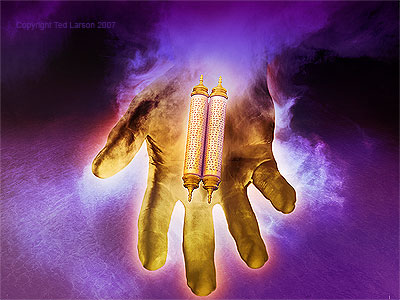 手 里 拿 著 小 书 卷 的 天 使(10:1)
382
[Speaker Notes: "The fact that the angel's face is "as the sun" corresponds to the description of Jesus Christ in Revelation 1:16; his feet correspond to the Lord's description in Revelation 1:15. His voice like a lion suggests Revelation 5:5. This being could well be our Lord Jesus Christ, appearing to John as a kingly angel. Jesus often appeared in the Old Testament as "the Angel of the Lord" (Ex. 3:2; Jud. 2:4; 6:11–12, 21–22; 2 Sam. 24:16). This was a temporary manifestation for a special purpose, not a permanent incarnation.
Two other characteristics would suggest identifying the angel as Jesus Christ: the book in his hand and the awesome posture that he assumed. The little book contains the rest of the prophetic message that John will deliver. Since our Lord was the only One worthy to take the scroll and break the seals (Rev. 5:5ff), it might well be concluded that He is the only One worthy to give His servant the rest of the message.
The angel's posture is that of a conqueror taking possession of his territory. He is claiming the whole world (see Josh. 1:1–3). Of course, only the victorious Savior could make such a claim. The Antichrist will soon complete his conquest and force the whole world to submit to his control. But before that happens, the Savior will claim the world for Himself, the inheritance that His Father promised Him (Ps. 2:6–9). Satan roars like a lion to frighten his prey (1 Peter 5:8), but the Lion of Judah roars to announce victory (see Ps. 95:3–5; Isa. 40:12–17)" (Wiersbe).]
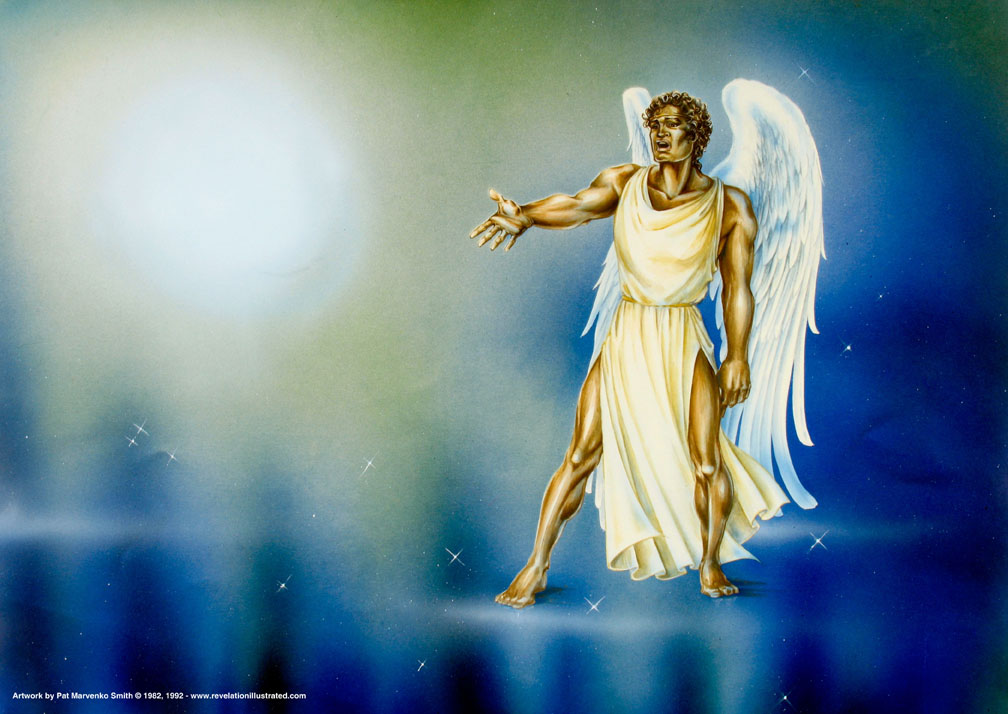 "Who is worthy to break the seals and open the scroll?"
Another Mighty Angel (5:2)
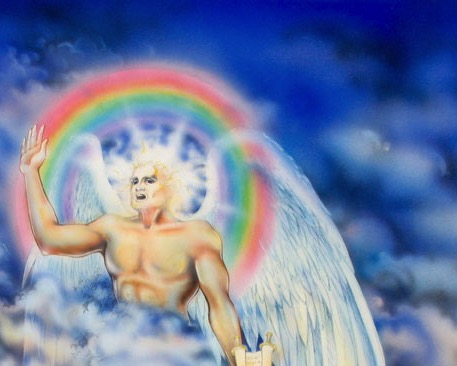 "Then I saw another mighty angel coming down from heaven, surrounded by a cloud, with a rainbow over his head. His face shone like the sun, and his feet were like pillars of fire" (10:1 NLT)
[Speaker Notes: "The fact that the angel's face is "as the sun" corresponds to the description of Jesus Christ in Revelation 1:16; his feet correspond to the Lord's description in Revelation 1:15. His voice like a lion suggests Revelation 5:5. This being could well be our Lord Jesus Christ, appearing to John as a kingly angel. Jesus often appeared in the Old Testament as "the Angel of the Lord" (Ex. 3:2; Jud. 2:4; 6:11–12, 21–22; 2 Sam. 24:16). This was a temporary manifestation for a special purpose, not a permanent incarnation.
Two other characteristics would suggest identifying the angel as Jesus Christ: the book in his hand and the awesome posture that he assumed. The little book contains the rest of the prophetic message that John will deliver. Since our Lord was the only One worthy to take the scroll and break the seals (Rev. 5:5ff), it might well be concluded that He is the only One worthy to give His servant the rest of the message.
The angel's posture is that of a conqueror taking possession of his territory. He is claiming the whole world (see Josh. 1:1–3). Of course, only the victorious Savior could make such a claim. The Antichrist will soon complete his conquest and force the whole world to submit to his control. But before that happens, the Savior will claim the world for Himself, the inheritance that His Father promised Him (Ps. 2:6–9). Satan roars like a lion to frighten his prey (1 Peter 5:8), but the Lion of Judah roars to announce victory (see Ps. 95:3–5; Isa. 40:12–17)" (Wiersbe).]
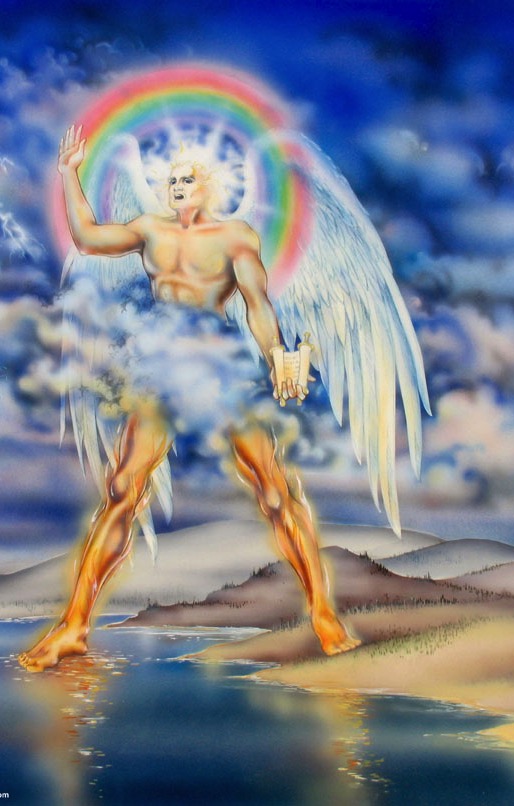 "And in his hand was a small scroll that had been opened. He stood with his right foot on the sea and his left foot on the land.  3And he gave a great shout like the roar of a lion. And when he shouted, the seven thunders answered" (10:2-3 NLT).
[Speaker Notes: "The fact that the angel's face is "as the sun" corresponds to the description of Jesus Christ in Revelation 1:16; his feet correspond to the Lord's description in Revelation 1:15. His voice like a lion suggests Revelation 5:5. This being could well be our Lord Jesus Christ, appearing to John as a kingly angel. Jesus often appeared in the Old Testament as "the Angel of the Lord" (Ex. 3:2; Jud. 2:4; 6:11–12, 21–22; 2 Sam. 24:16). This was a temporary manifestation for a special purpose, not a permanent incarnation.
Two other characteristics would suggest identifying the angel as Jesus Christ: the book in his hand and the awesome posture that he assumed. The little book contains the rest of the prophetic message that John will deliver. Since our Lord was the only One worthy to take the scroll and break the seals (Rev. 5:5ff), it might well be concluded that He is the only One worthy to give His servant the rest of the message.
The angel's posture is that of a conqueror taking possession of his territory. He is claiming the whole world (see Josh. 1:1–3). Of course, only the victorious Savior could make such a claim. The Antichrist will soon complete his conquest and force the whole world to submit to his control. But before that happens, the Savior will claim the world for Himself, the inheritance that His Father promised Him (Ps. 2:6–9). Satan roars like a lion to frighten his prey (1 Peter 5:8), but the Lion of Judah roars to announce victory (see Ps. 95:3–5; Isa. 40:12–17)" (Wiersbe).]
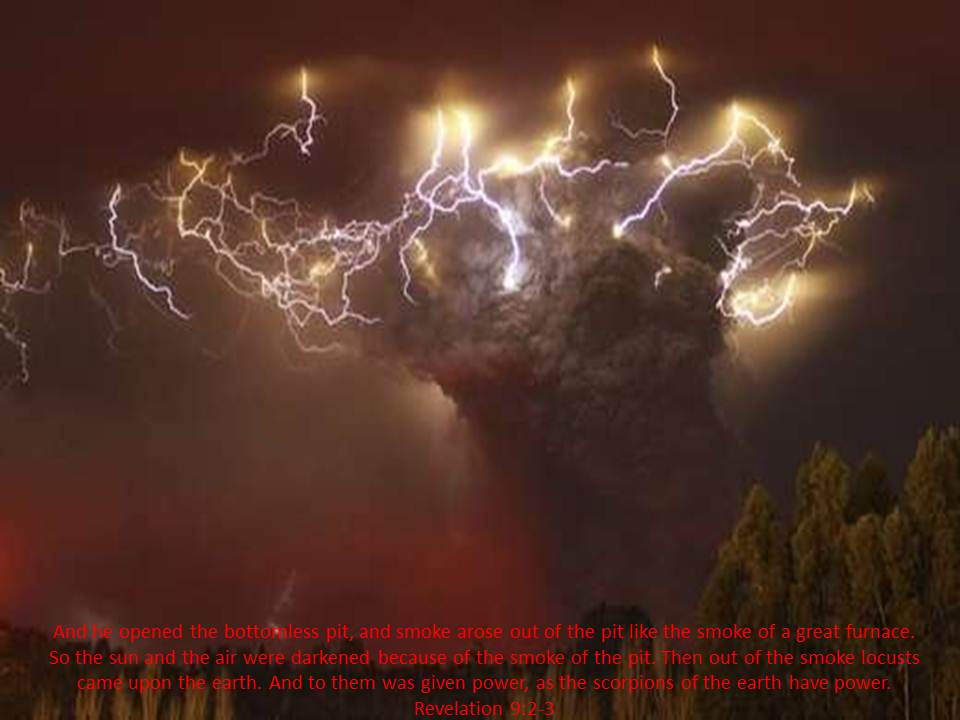 七雷 (10:4)
七 雷 发 声 之 後 ， 我 正 要 写 出 来 ， 就 听 见 从 天 上 有 声 音 说 ： 七 雷 所 说 的 ， 你 要 封 上 ， 不 可 写 出 来 。
(启 10:4)
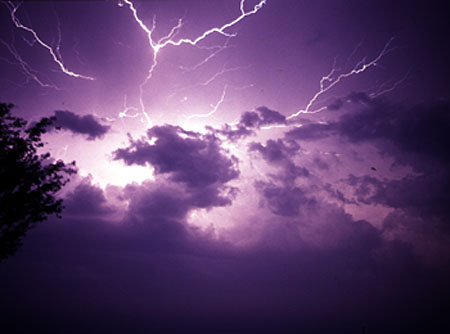 天使的警告　(10:5-7)
5 我 所 看 见 的 那 踏 海 踏 地 的 天 使 向 天 举 起 右 手 来 ，
6 指 着 那 创 造 天 和 天 上 之 物 ， 地 和 地 上 之 物 ， 海 和 海 中 之 物 ， 直 活 到 永 永 远 远 的 ， 起 誓 说 ： 不 再 有 时 日 了 （ 或 作 ： 不 再 耽 延 了 ） 。7 但 在 第 七 位 天 使 吹 号 发 声 的 时 候 ， 神 的 奥 秘 就 成 全 了 ， 正 如 神 所 传 给 他 仆 人 众 先 知 的 佳 音 。
 (10:5-7)
Slides on 启示录 11
神的殿(11:1-13)
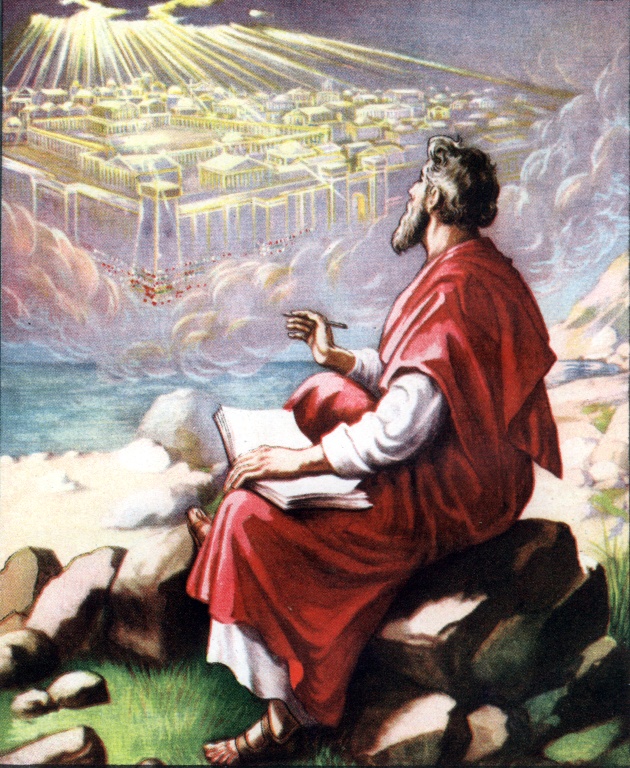 天堂? 
或 
世间?
神的殿(11:1-2)
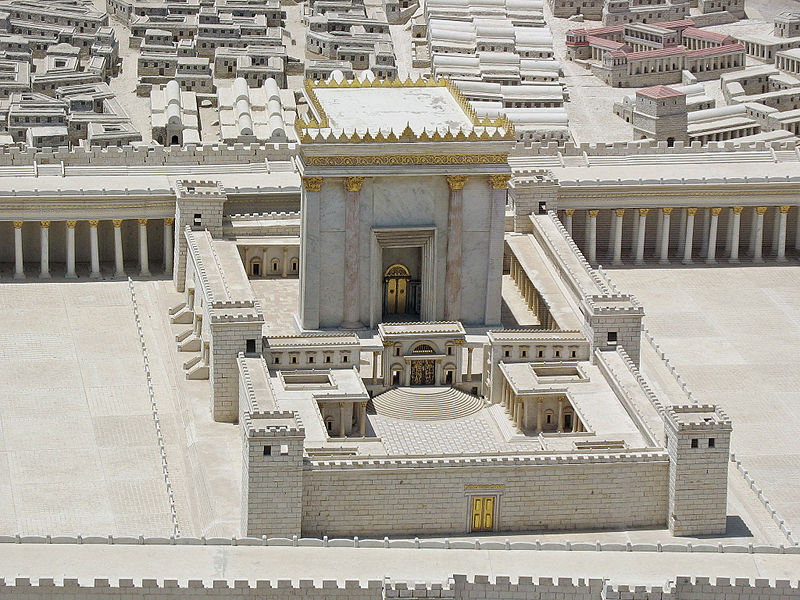 1 有 一 根 苇 子 赐 给 我 ， 当 作 量 度 的 杖 ， 且 有 话 说 ： 起 来 ！ 将 神 的 殿 和 祭 坛 ， 并 在 殿 中 礼 拜 的 人 都 量 一 量 。

 2 只 是 殿 外 的 院 子 要 留 下 不 用 量 ， 因 为 这 是 给 了 外 邦 人 的 ； 他 们 要 践 踏 圣 城 四 十 二 个 月 。
把启示录11:1–2 灵意化而指神的殿是教会，将会造成几个严重的问题。
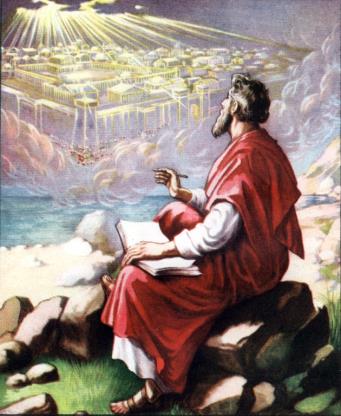 382
第一，使徒约翰怎能量一群无形的人，即便当时教会还在地上？
第二，若神殿是教会，那谁是礼拜的人，祭坛又是什么?
第三，既然教会是犹太人和外邦人合而为一的肢体        （以弗所书2：11及下文），为什么在这个殿里，外邦人被隔离？
最好的阐释是，这神殿是圣城耶路撒冷里一个实际的建筑物 (尼希米记 11:1, 18; 但以理书 9:24)。
Warren Wiersbe, Bible Exposition Commentary
重新建立的殿？
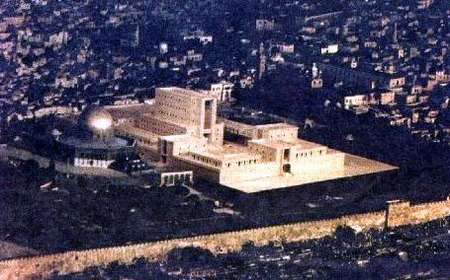 Antichrist will make a 7-year treaty with Israel (Dan 9:27)
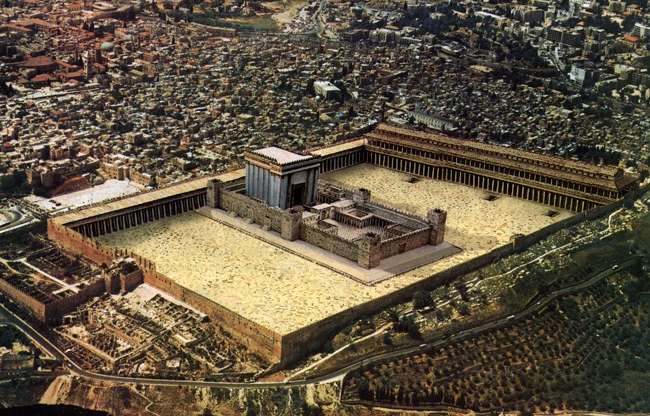 This will likely enable the rebuilding of the Jerusalem temple
Artwork by Sunny Chandra
Antichrist will make a 7-year treaty with Israel
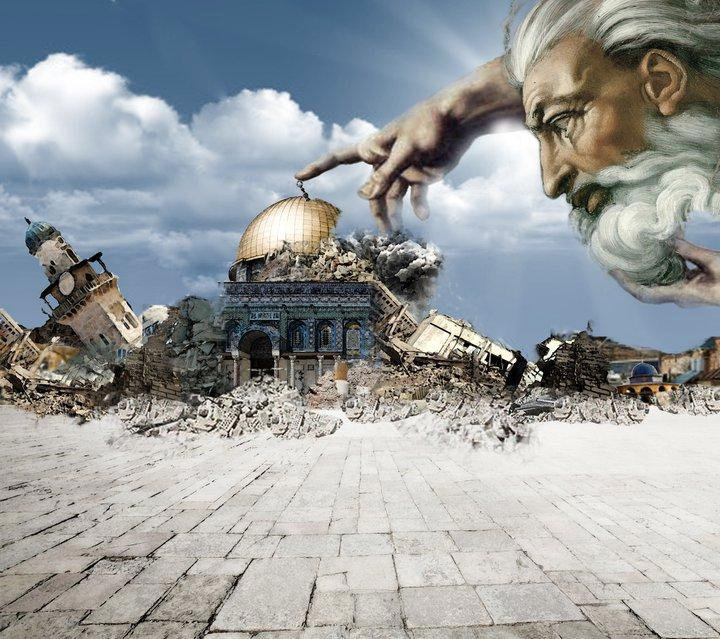 This will likely enable the rebuilding of the Jerusalem temple
Artwork by Sunny Chandra
Antichrist will make a 7-year treaty with Israel
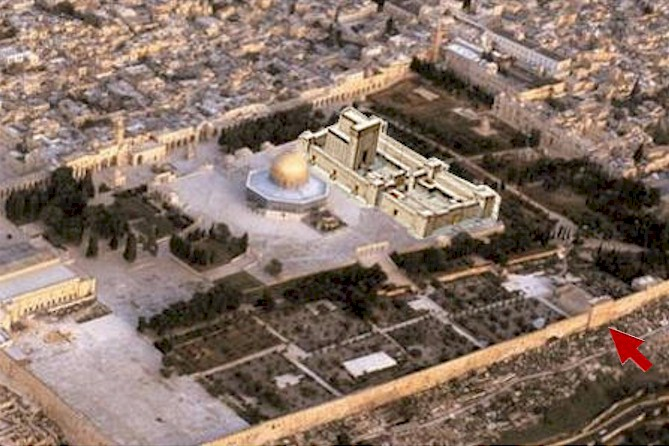 This will likely enable the rebuilding of the Jerusalem temple
Artwork by Sunny Chandra
Antichrist will make a 7-year treaty with Israel
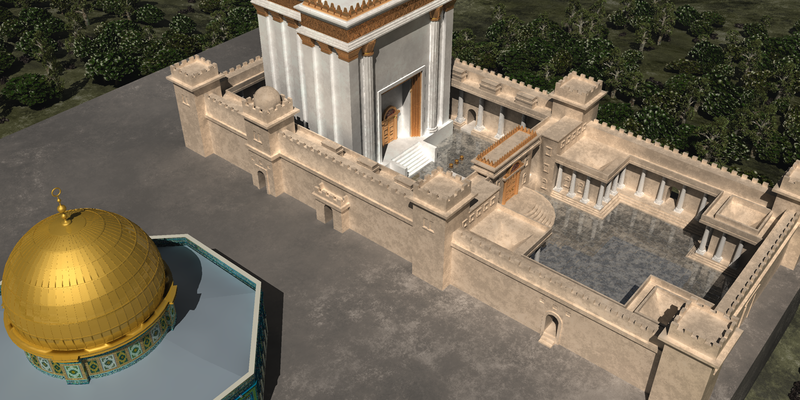 This will likely enable the rebuilding of the Jerusalem temple
Artwork by Sunny Chandra
Antichrist will make a 7-year treaty with Israel
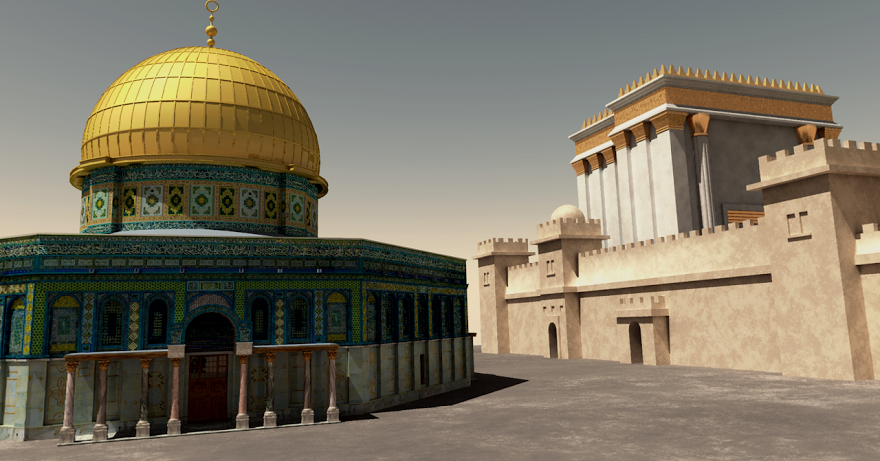 This will likely enable the rebuilding of the Jerusalem temple
Artwork by Sunny Chandra
两个见证人(11:3)
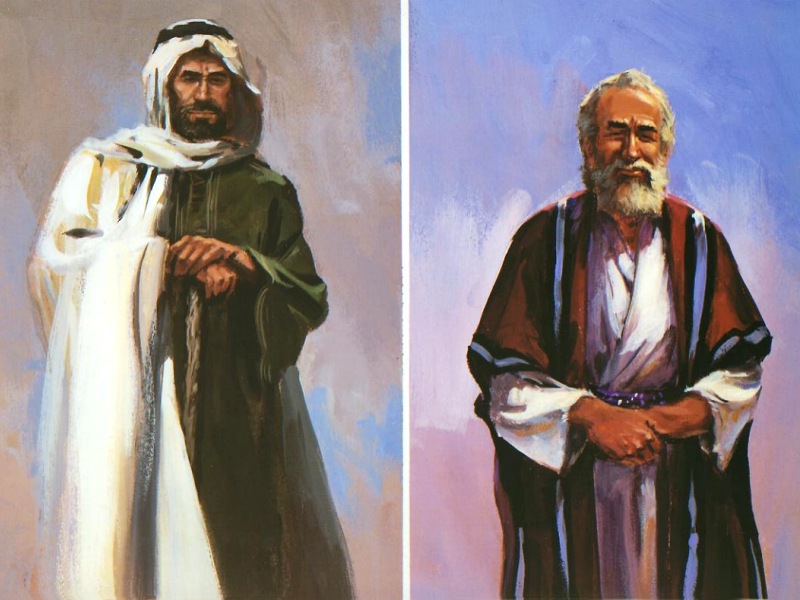 我 要 使 我 那 两 个 见 证 人 ， 穿 着 毛 衣 ， 传 道 一 千 二 百 六 十 天 。
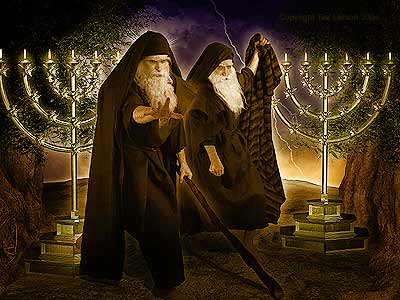 两 棵橄 榄 树(11:4)
The Two Witnesses (11:5)
383
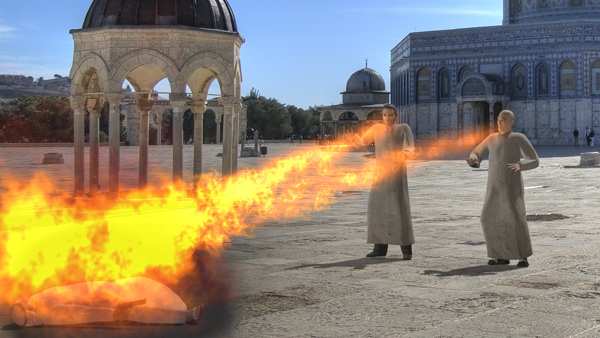 "If anyone tries to harm them, fire flashes from their mouths and consumes their enemies. This is how anyone who tries to harm them must die."
335a
启示录11章
释经学上的一个例子
有一根好像量尺的芦苇赐给了我， 又有话说, “你起来，把神的圣所和祭坛，以及在里面敬拜的人，都量一量、数一数。但圣所外面的院子，不要量它，因为它已经给了外族人，他们要践踏圣城四十二个月。我要赐能力给我那两个穿着麻衣的见证人，他们要传道一千二百六十天。”
Revelation 11
330a
启 示 录 11
11:1 Measure
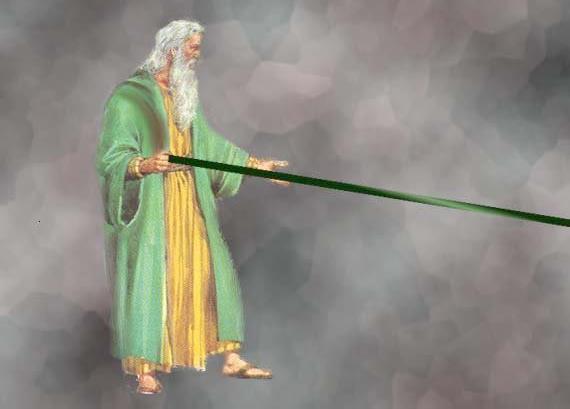 我又举目观看， 看见一人手里拿着量度用的绳子。 2   我问他： “你到哪里去？” 他对我说： “我要去量度耶路撒冷， 看看有多宽， 有多长。”
量度的竿(撒迦利亚书 2:1-4 CNV)
330a
启 示 录 11
11:1 Temple
335a
启 示 录11
11:1 Altar
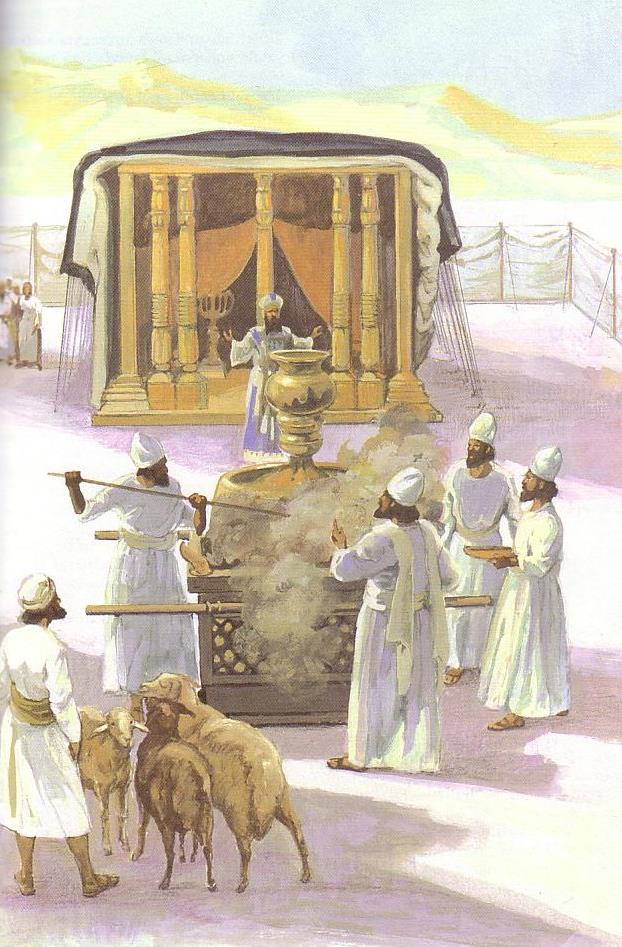 会幕
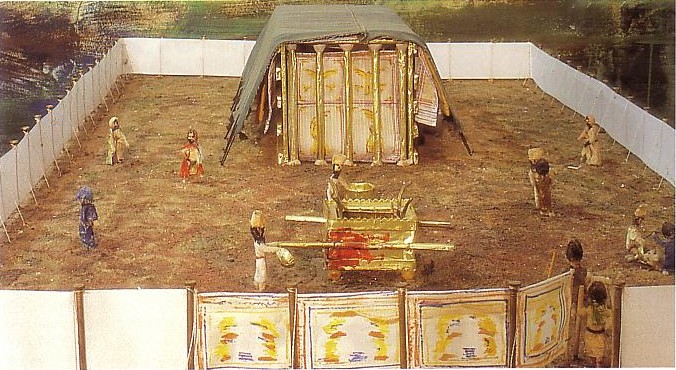 祭司的庭院
圣坛
基路伯    耶和华的约柜    灯台
内殿 ‘
陈 设 饼 的 金 桌 子
廊 子
铜海
所罗门建的圣殿
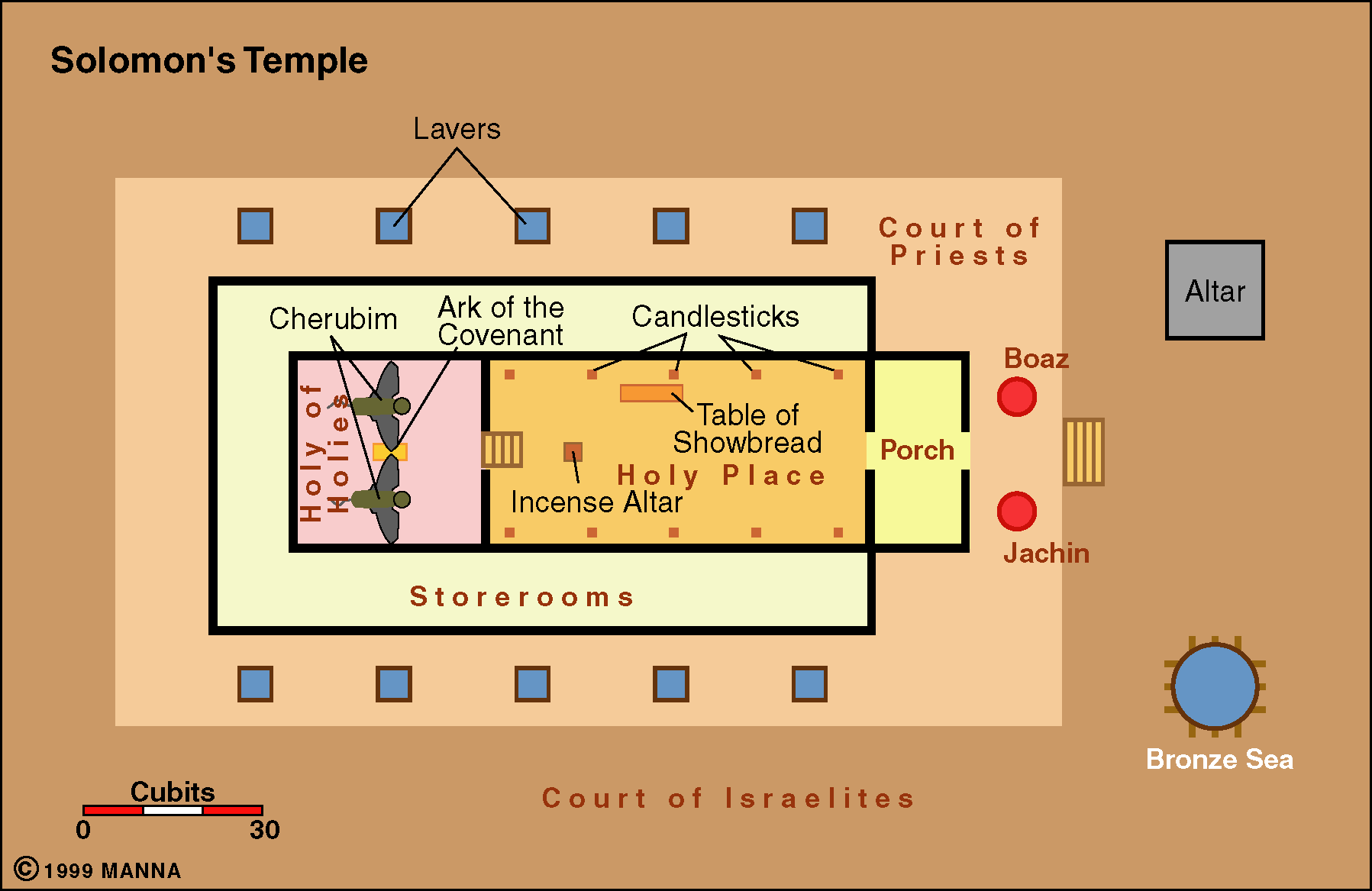 铜盆
波 阿 斯
圣所
并香坛
雅斤
府库
立方米
色列人的庭院
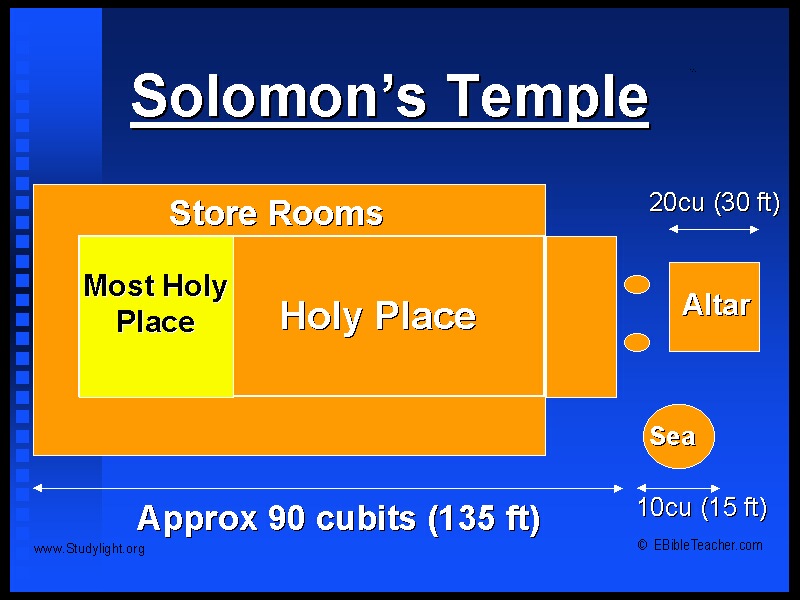 府库
20立方米(30英尺)
至圣所
圣所
圣坛
铜海
10立方米(15英尺)
大约90立方米(135英尺)
圣殿的尺寸
330a
启 示 录 11
11:2 Gentiles
330a
启 示 录 11
11:2 Holy City
启 示 录 11
330b
11:2 Forty-Two Months
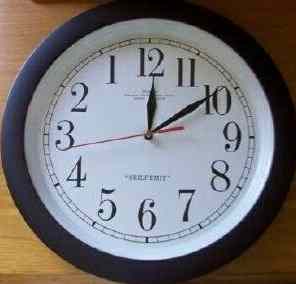 330b
启 示 录 11
11:3 Two Witnesses
330b
启 示 录 11
11:8 Great City
330b
启 示 录 11
11:11-12 Resurrect Two Witnesses
330
我们现在将每一个观点，像经文一样，用段落式表明
Symbolic Summary (Beale)
330b
启示录11章 - Beale (比喻式)
1有 一 根象征神将来临在之真实的应许的苇 子 赐 给 我 ， 当 作 量 度 的 杖 。 且 有 话 说 ， “起 来 ， 去保护神末世信徒团体（指教会的圣殿）直到耶稣再来的日子；并且保护受苦的圣约团体，数算在圣殿团体中敬拜的信徒人数。将 神 的 殿 ， 和 祭 坛 ， 并 在 殿 中 礼 拜 的 人 ， 都 量 一 量 。 2 但排除神的真子民，包挂外邦人; 不要保护这群受苦的圣约团体外邦人和犹太人；因为他们不受对各种世上的伤害（肉体、经济、社群等）。他们将在整段教会时代中，攻击和逼迫整个信徒团体；这是属天城市的初型，一部分代表仍就活在世上经历大灾难的信徒。  3  我会将能力给与教会，而这整个信徒团体将会于整个末世大灾难的时段里说预言… [但是在被杀后] 8  他们的尸体将躺卧于巴比伦或罗马的街道上，意表不虔诚的世界 [他们过后将领受] 11-12先知呼召的神圣合法化”
Symbolic-Literal Summary (Osborne)
330b
启示录11章 - Osborne (比喻-字面)
1有 一 根苇 子 赐 给 我 ， 当 作 量 度 的 杖。且 有 话 说 ， “起 来 ， 在来临的大逼迫中，去保守圣徒的灵命 (其次要保守历代的教会) ，在此期待她最终的胜利和量 度 （保持？） [属天]的 香坛, 并数算教会中或在祭坛那里的信徒。2  但是排除那些被逼迫的圣徒… 因为他们还未被神保护，免受外邦人/列国的逼迫。神会暂时将他的跟随者交在罪人手中。圣徒将于末世的大灾难中，在肉体上受出奇的苦。3 我会将能力赐给为我作见证的教会，而他们将说预言1，260 天, 身穿麻衣… [但被杀后] 8 他们的尸体将躺卧于耶路撒冷和罗马的街道上，这城市代表那些低档神的城市 [过后他们将领受] 11-12先知对教会未来被提上天的预告。
Literal Summary (Thomas)
330b
启示录 11 - Thomas (字面)
1有 一 根苇 子 赐 给 我 ， 当 作 量 度 的 杖。且 有 话 说 ， “起 来 ，因神恩典的缘故，将 耶路撒冷 未来的 殿 ，于基督正要再来之前 和圣所外院子中污秽的祭坛 ， 都 量 一 量，并量 一 量在 重建后的殿 中 敬畏神的余民。2 但因神恩典的缘故不要量 那些没有神的恶人… 因为他们被排除在神恩典之外，[同时] 一群抵挡神的 [非犹太人] 将会压迫犹太余民。  他们将在但以理的第七十个星期的后半部践踏耶路撒冷。  3A我将会把我的能力赐给我的两位未来的先知 (很可能是摩西和以利亚), 而他们将会说语言1,260 天, 身穿麻衣… [但被杀后] 8他们的尸体将躺卧于耶路撒冷的街道上，三天半过后他们将会] 11-12复活。
336
第七十“礼拜”的排列顺序
Adapted from J. Dwight Pentecost, Dallas Theological Seminary, 1988
基督的到来以完成
人子的迹象马太福音 24:30
礼拜中
1290 天
3½ 年
但以理 12:11
30 天
45 天
30天
但以理 12:12
违反盟约 但以理  9:27b
当选那兽启示录 17:13
盟约但以理 9:27a
3½年
3½ 年
1260 天
第二来临
启示录 11:3; 12:6
最激烈的灾祸
灾祸
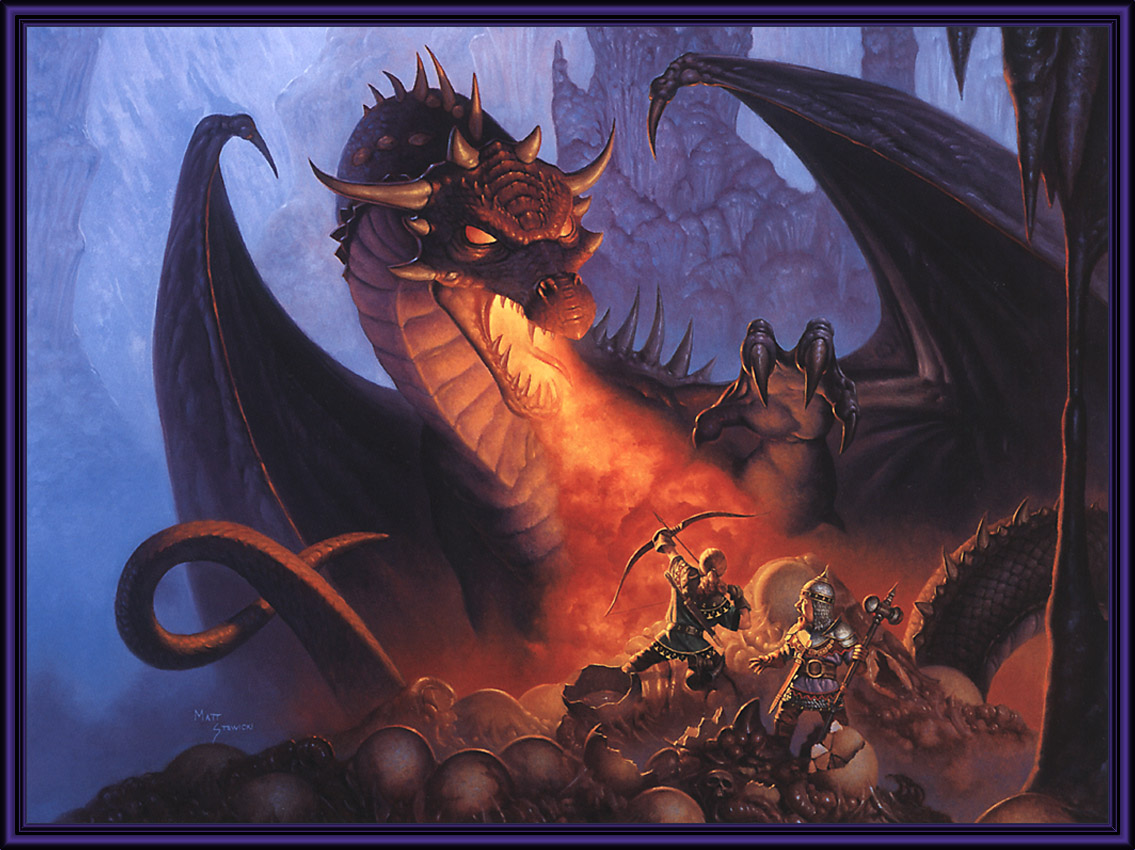 他 们 作 完 见 证 的 时 候 ， 那 从 无 底 坑 里 上 来 的 兽 必 与 他 们 交 战 ， 并 且 得 胜 ， 把 他 们 杀 了 。
兽的袭击(11:7)
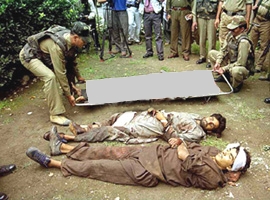 8 他 们 的 尸 首 就 倒 在 大 城 里 的 街 上 ； 这 城 按 着 灵 意 叫 所 多 玛 ， 又 叫 埃 及 ， 就 是 他 们 的 主 钉 十 字 架 之 处 。

 9 从 各 民 、 各 族 、 各 方 、 各 国 中 ， 有 人 观 看 他 们 的 尸 首 三 天 半 ， 又 不 许 把 尸 首 放 在 坟 墓 里 。
两个见证人被杀 (11:8-9)
383
两个见证人驾着云上了天 (11:11-12)
11 过 了 这 三 天 半 ， 有 生 气 从 神 那 里 进 入 他 们 里 面 ， 他 们 就 站 起 来 ； 看 见 他 们 的 人 甚 是 害 怕 。
12 两 位 先 知 听 见 有 大 声 音 从 天 上 来 ， 对 他 们 说 ： 上 到 这 里 来 。 他 们 就 驾 着 云 上 了 天 ， 他 们 的 仇 敌 也 看 见 了 。
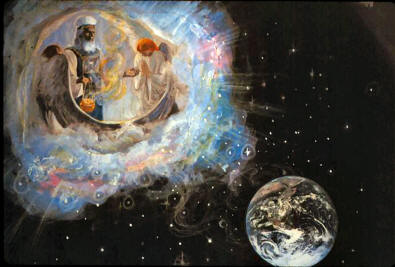 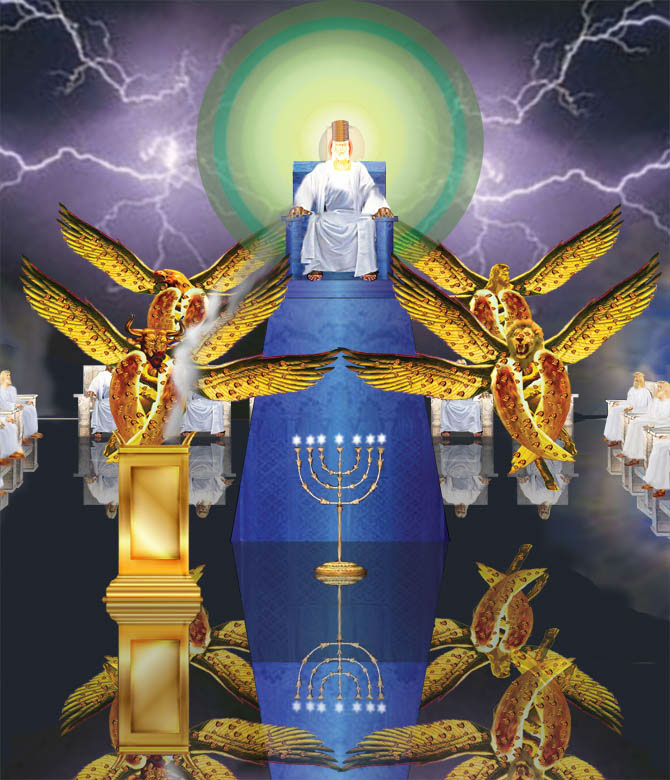 第七个号角(11:15-18)
神天上的殿(11:19a)
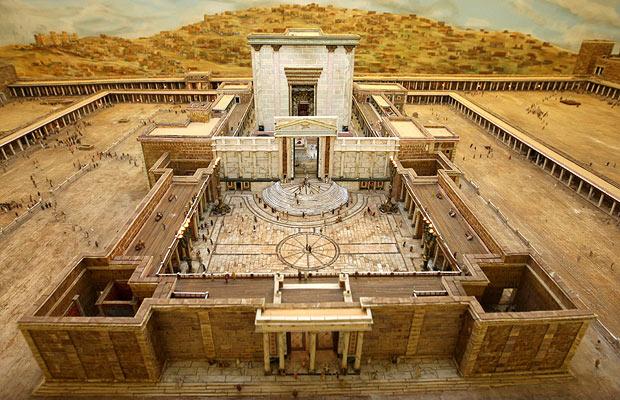 当 时 ， 神 天 上 的 殿 开 了。。。
约柜(11:19b)
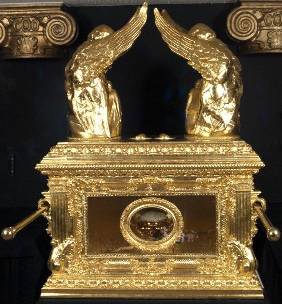 。。。在 他 殿 中 现 出 他 的 约 柜。。。
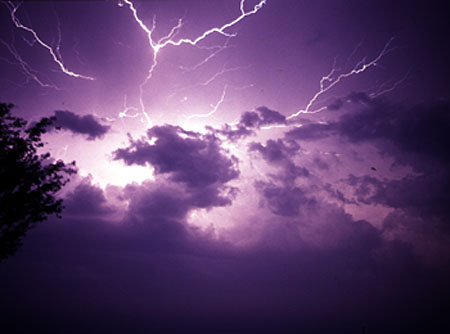 闪电和大雹 (11:19c)
有 闪 电 、 声 音 、 
雷 轰 、 
地 震 、 
大 雹。。。
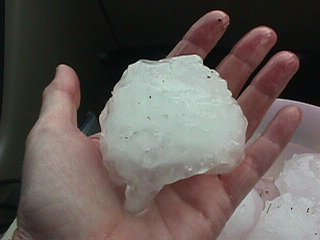 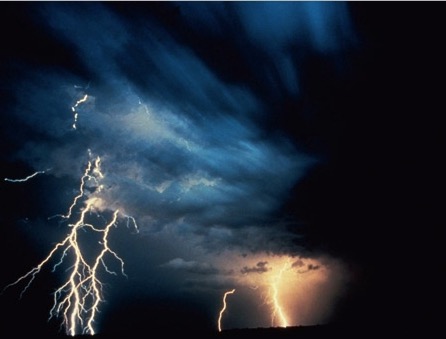 The Main Idea of Rev 10–11:
Jesus will protect believers and judge unbelievers
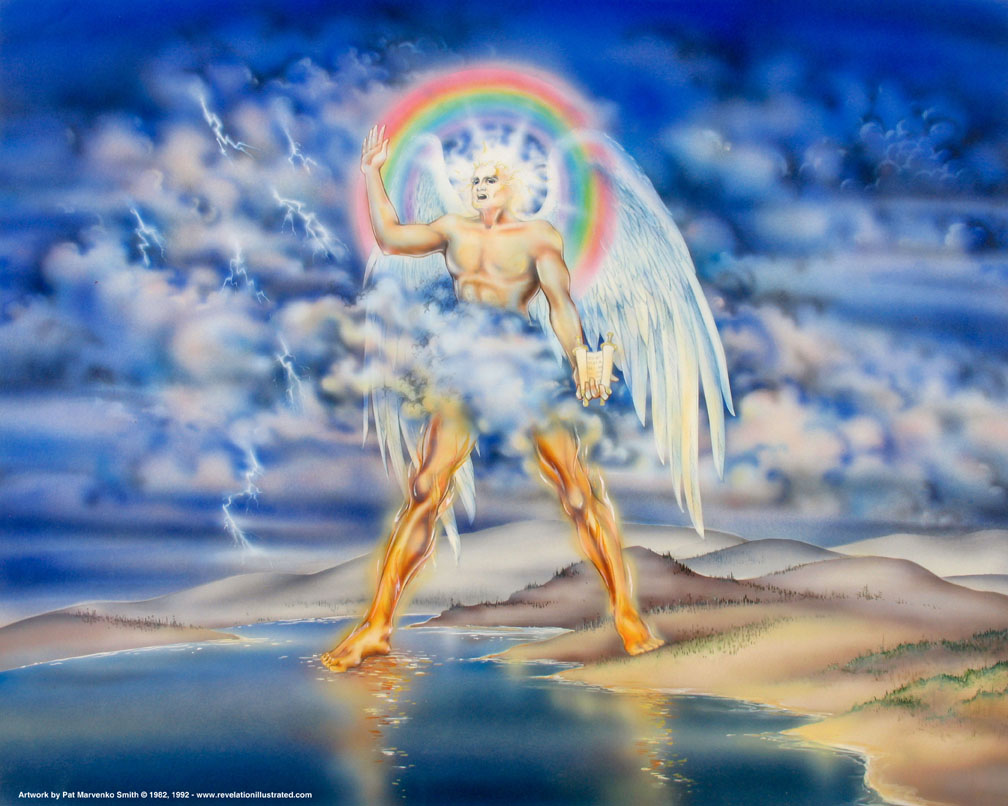 I. Jesus will show God's Word has opposite affects for believers and unbelievers (Rev. 10).
[Speaker Notes: "The fact that the angel's face is "as the sun" corresponds to the description of Jesus Christ in Revelation 1:16; his feet correspond to the Lord's description in Revelation 1:15. His voice like a lion suggests Revelation 5:5. This being could well be our Lord Jesus Christ, appearing to John as a kingly angel. Jesus often appeared in the Old Testament as "the Angel of the Lord" (Ex. 3:2; Jud. 2:4; 6:11–12, 21–22; 2 Sam. 24:16). This was a temporary manifestation for a special purpose, not a permanent incarnation.
Two other characteristics would suggest identifying the angel as Jesus Christ: the book in his hand and the awesome posture that he assumed. The little book contains the rest of the prophetic message that John will deliver. Since our Lord was the only One worthy to take the scroll and break the seals (Rev. 5:5ff), it might well be concluded that He is the only One worthy to give His servant the rest of the message.
The angel's posture is that of a conqueror taking possession of his territory. He is claiming the whole world (see Josh. 1:1–3). Of course, only the victorious Savior could make such a claim. The Antichrist will soon complete his conquest and force the whole world to submit to his control. But before that happens, the Savior will claim the world for Himself, the inheritance that His Father promised Him (Ps. 2:6–9). Satan roars like a lion to frighten his prey (1 Peter 5:8), but the Lion of Judah roars to announce victory (see Ps. 95:3–5; Isa. 40:12–17)" (Wiersbe).]
383
II. Two witnesses will show God's protection for believers and wrath for unbelievers (11:1-14).
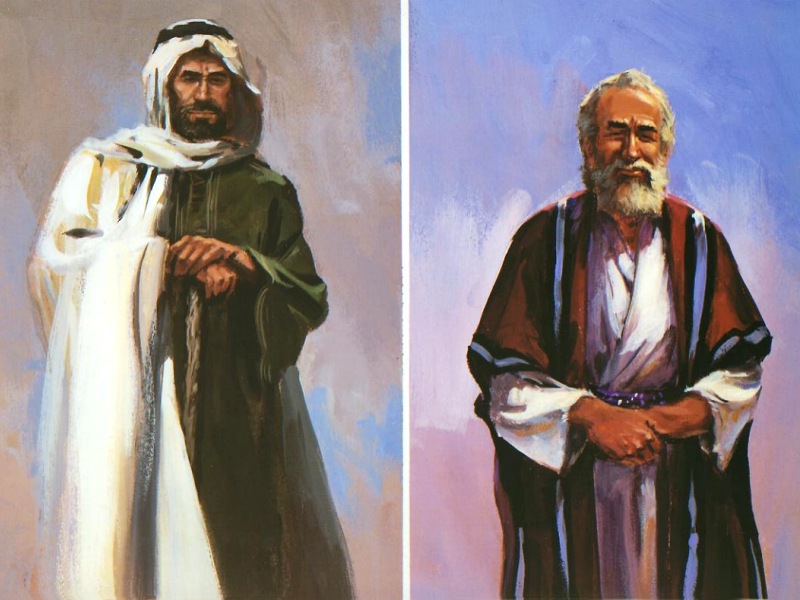 III. Heaven's elders will praise God for his gracious presence (11:15-19).
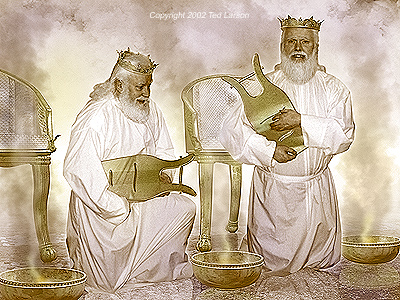 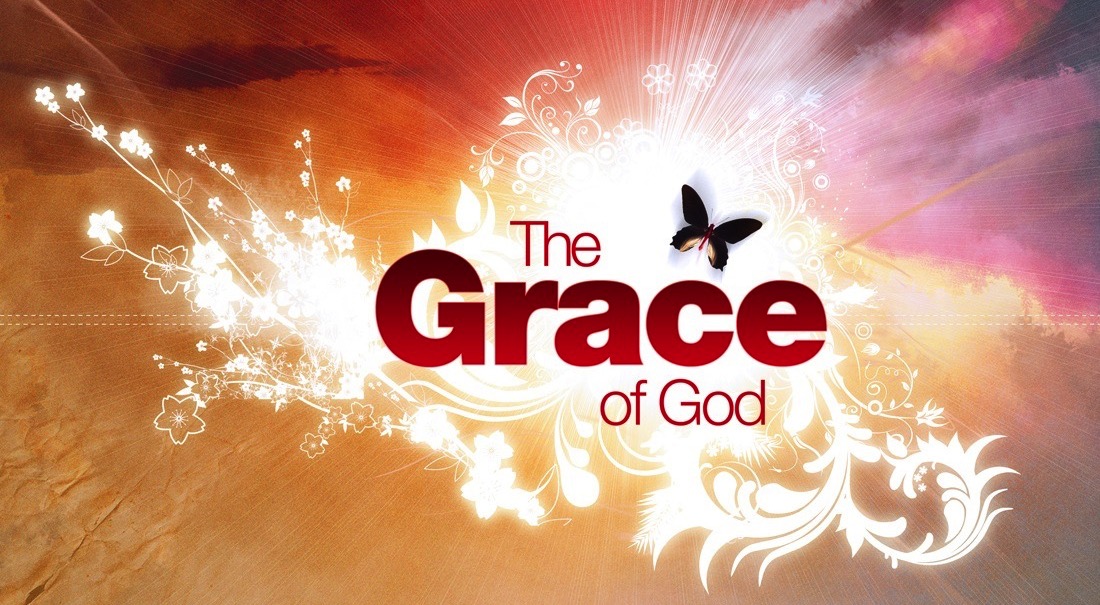 Three evidences of…
(
)
10–11 Witnesses
12 Satan
13–14Henchmen
Slides on 启示录 12
妇人(12:1-6)
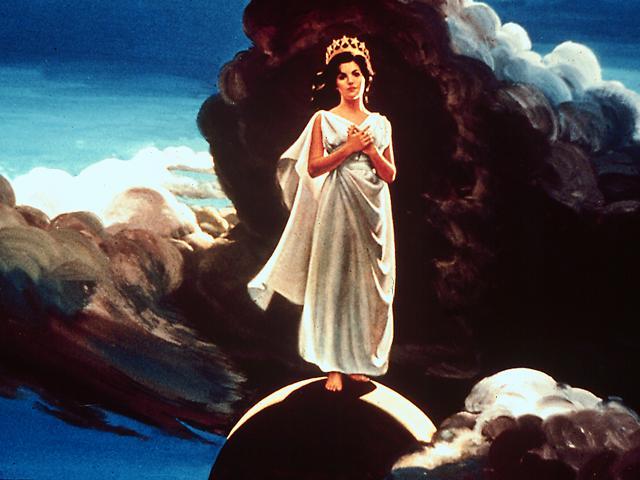 “1. 那时， 天上出现了一个奇伟的景象： 有一个妇人， 身披太阳， 脚踏月亮， 头戴十二颗星的冠冕。 2. 她怀了孕， 在生产的痛苦中疼痛呼叫" (12:1-2).
384
[Speaker Notes: The woman is Israel, but what are the 12 stars on her head?
Genesis 37:9 compares the sons of Israel to 12 stars, 11 of which will bow down to Joseph.]
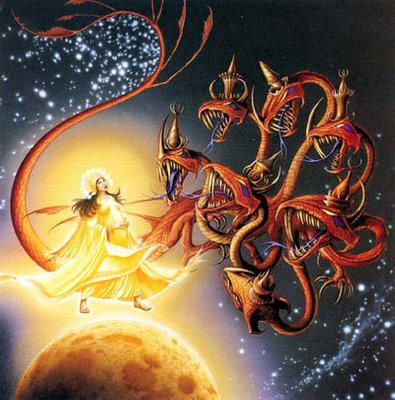 妇 人 和 大 红 龙 (12:1-6)
386
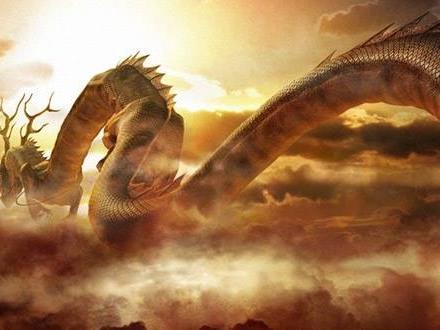 "牠的尾巴拖着天上三分之一的星辰" (12:4a)
[Speaker Notes: What are these stars?]
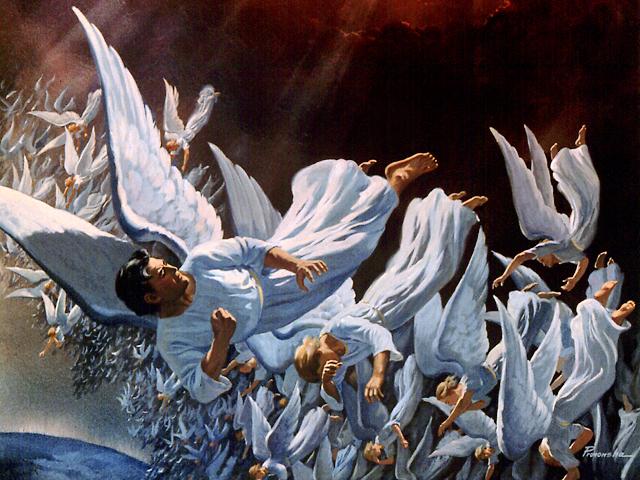 路西法(光辉之星)之墜落 （12:7-9）
(12:7-9; cf. 以赛亚书 
14:12; 以西结书. 28:17)
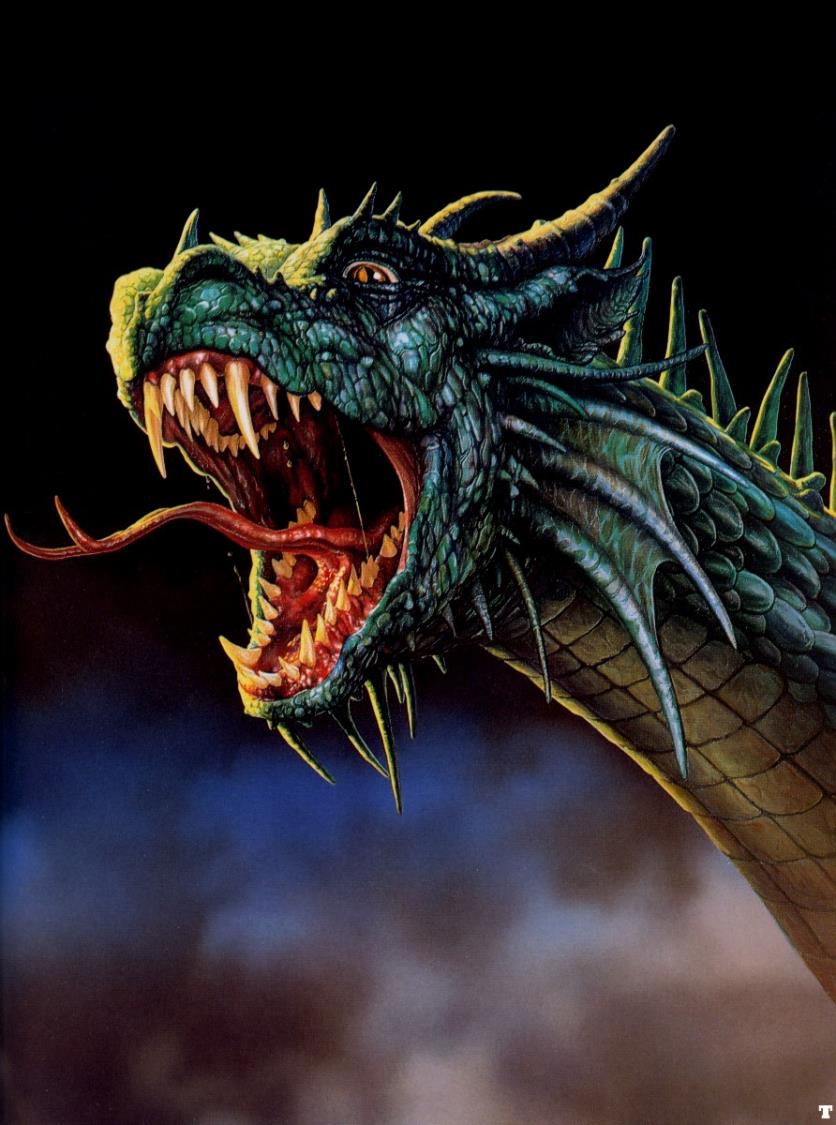 龙的抵抗(12:4)
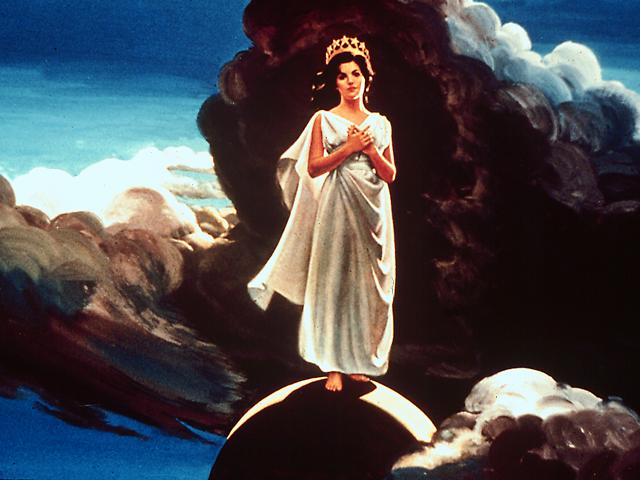 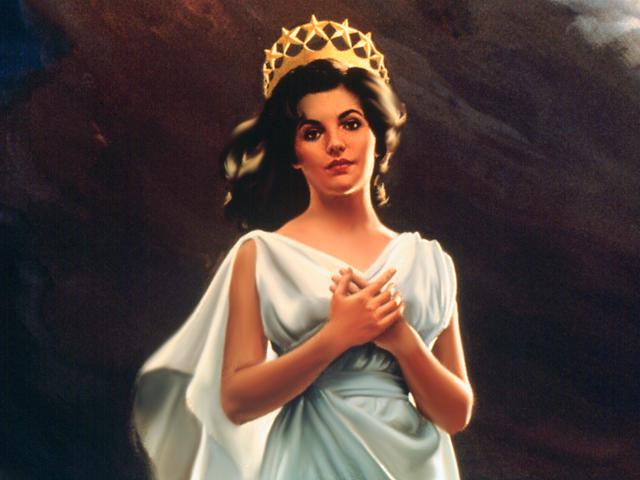 有人说她是带来基督的教会
谁是生孩子来统治国家的女人 (12:1-6)？
但是，教会沒有带来基督 ！
实际上，以色列带来基督
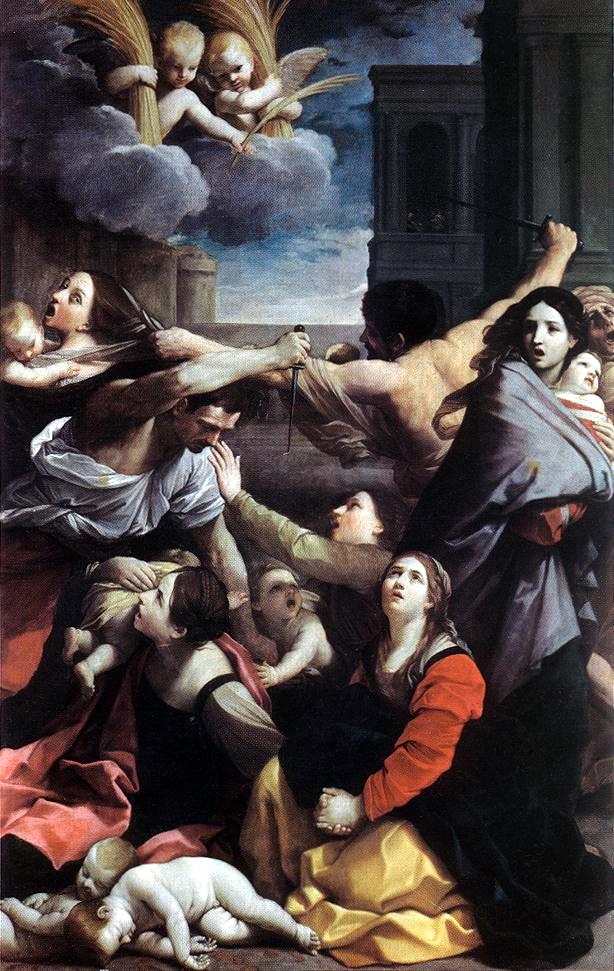 寻杀弥赛亚 (12:4b)
龙 就 站 在 那 将 要 生 产 的 妇 人 面 前 ， 等 他 生 产 之 後 ， 要 吞 吃 他 的 孩 子 。
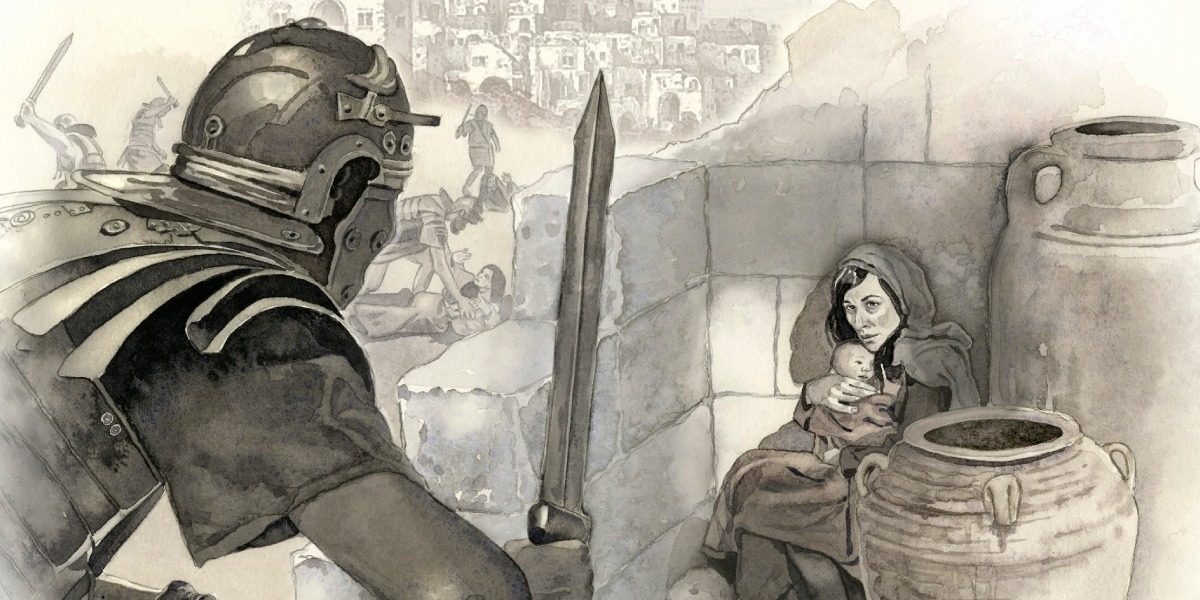 “Herod was furious when he realized that the wise men had outwitted him. He sent soldiers to kill all the boys in and around Bethlehem who were two years old and under, based on the wise men’s report of the star’s first appearance” (Matt 2:16 NLT)
龙的抵抗(12:5)
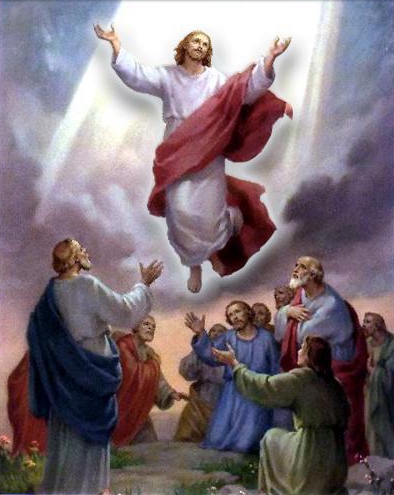 妇 人 生 了 一 个 男 孩 子 ， 是 将 来 要 用 铁 杖 辖 管 （ 辖 管 ： 原 文 是 牧 ） 万 国 的 ； 他 的 孩 子 被 提 到 神 宝 座 那 里 去 了 。
336
第七十“礼拜”的排列顺序
"妇 人 就 逃 到 旷 野 ， 在 那 里 有 神 给 他 预 备 的 地 方 ， 使 他 被 养 活 一 千 二 百 六 十 天 " (12:6).
Adapted from J. Dwight Pentecost, Dallas Theological Seminary, 1988
基督的到来以完成
人子的迹象马太福音 24:30
礼拜中
1290 天
3½ 年
但以理 12:11
30 天
45 天
30天
但以理 12:12
违反盟约 但以理  9:27b
当选那兽启示录 17:13
盟约但以理 9:27a
3½年
3½ 年
1260 天
第二来临
启示录 11:3; 12:6
最激烈的灾祸
灾祸
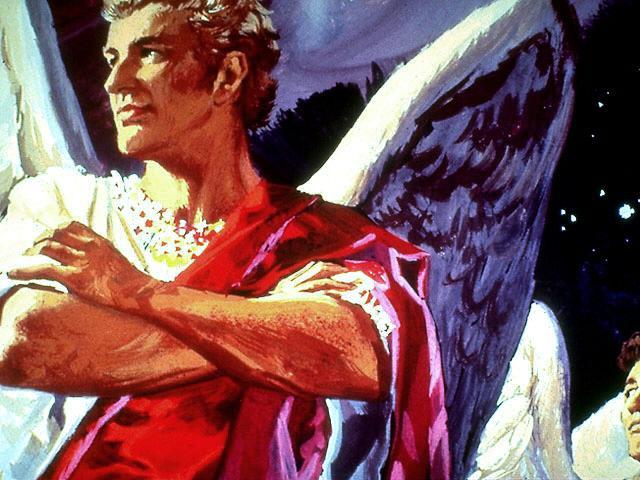 386
撒旦的骄狂 (12:7-13)
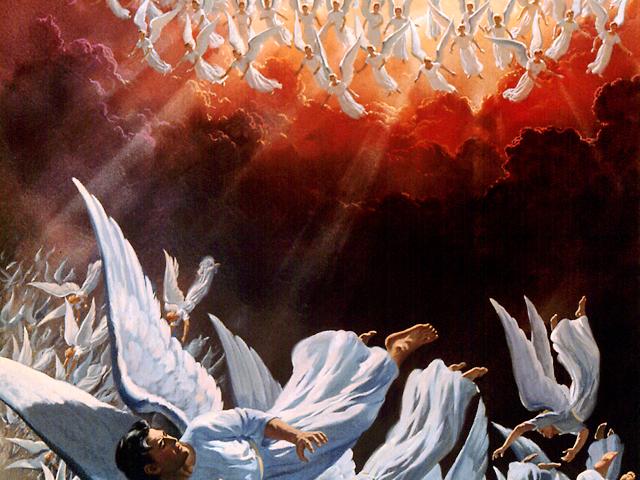 撒旦与他的使者将被踢出天堂 (12:8)
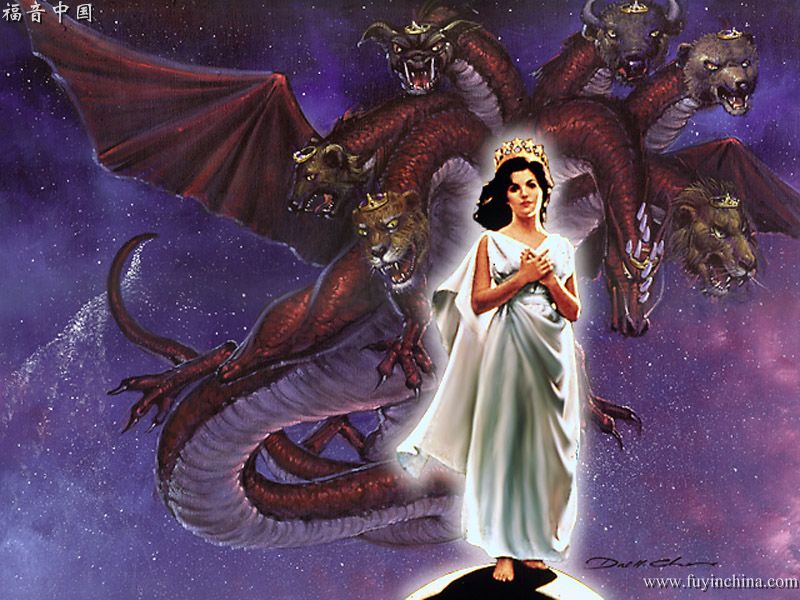 "龙见自己被摔在地上， 就迫害那生了男孩子的妇人" (12:13)
386
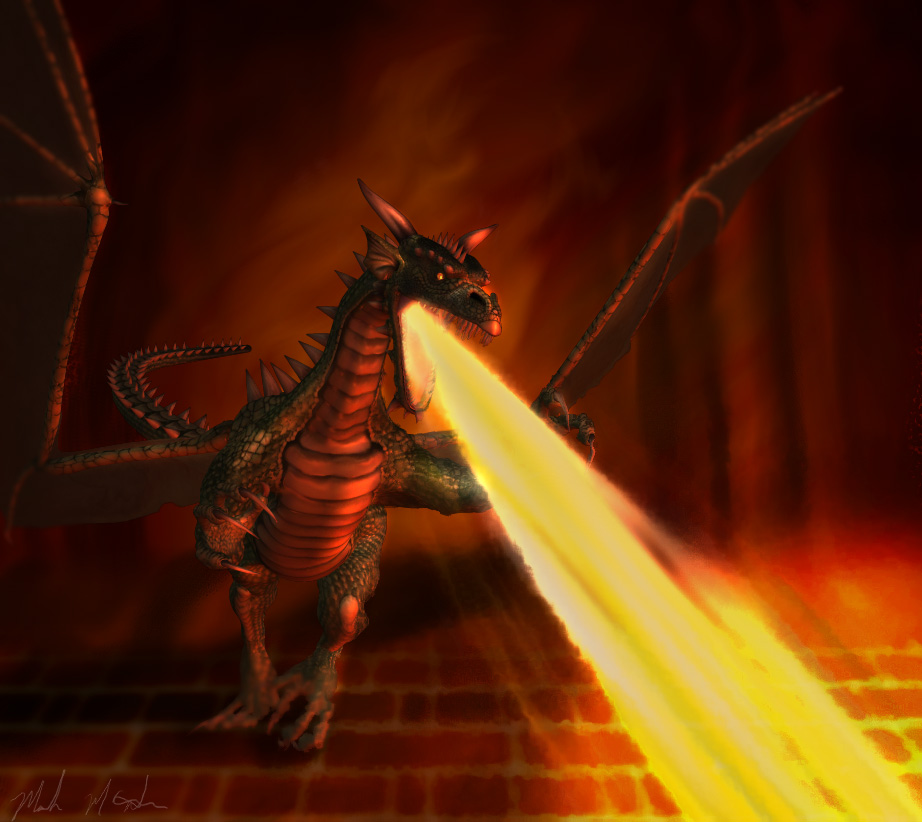 386
龙通常喷火
386
Flood
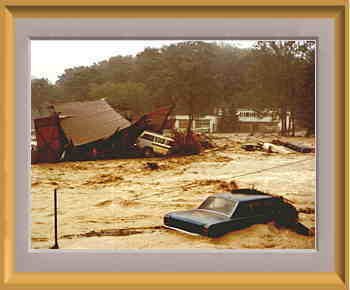 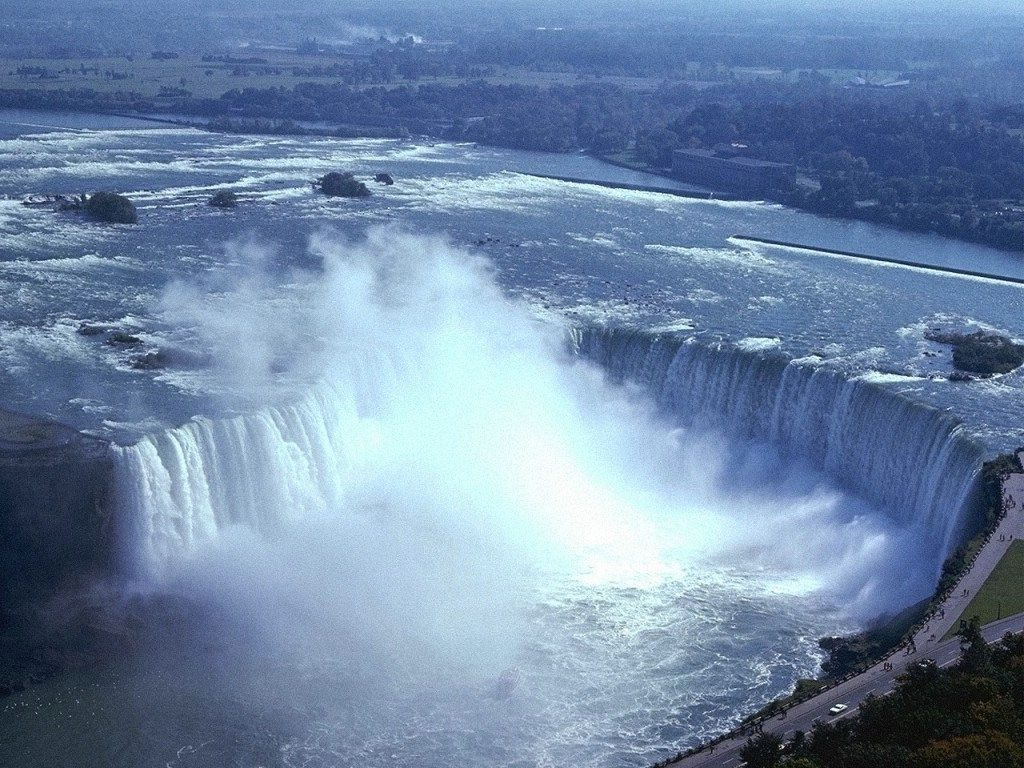 "地却帮助了那妇人， 张开口， 把从龙口中吐出来的河水吞了" (12:16)
386
444
598d
地理背景
雅各
以色列
以扫
以东
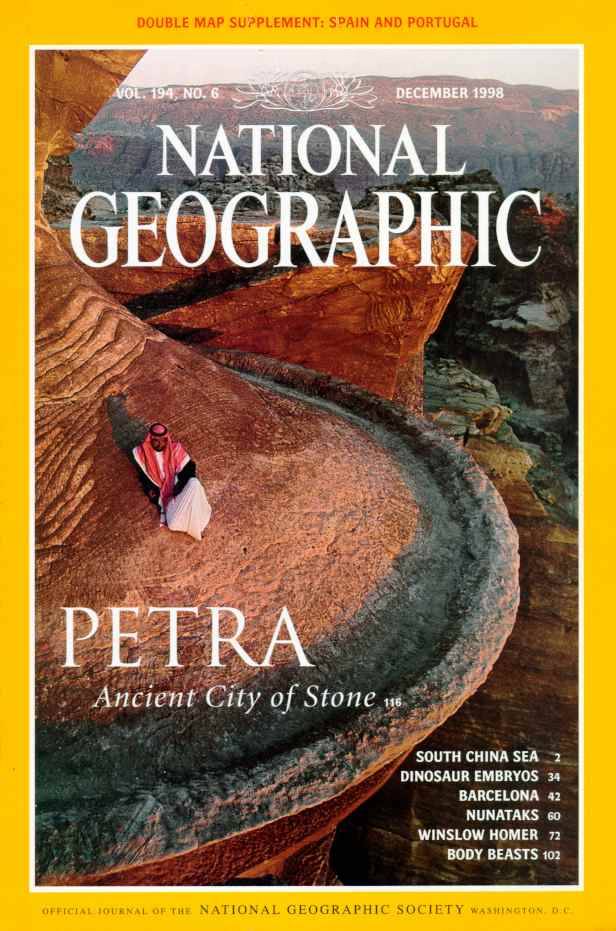 国家地理有几篇文章提到 Petra （佩特拉）这地方从 1907年到现在
Dec. 1998
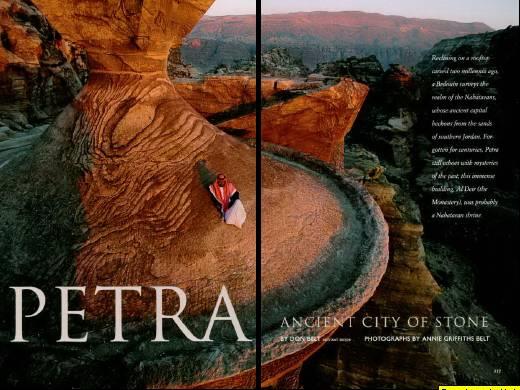 Petra Article Front Page
佩特拉- 古老的石头城
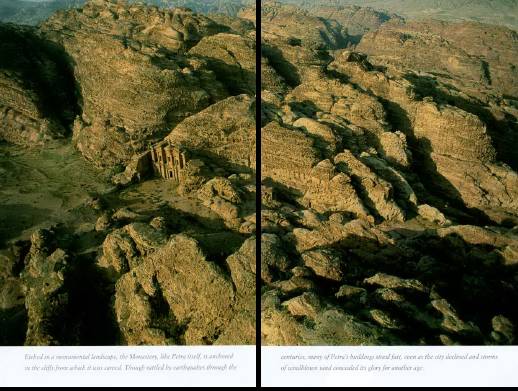 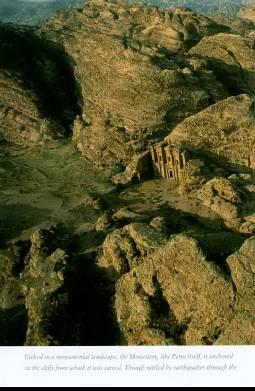 想像居住在这样的地理环境!
“蛇道”（The Siq）
OTS 598c
佩特拉古城的唯一入口
水道
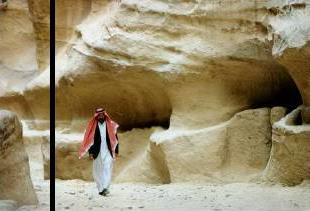 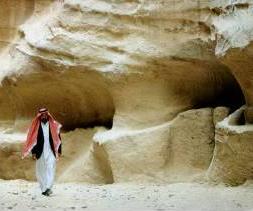 水道被埋了几百年
598b
佩特拉
窄洞的出口
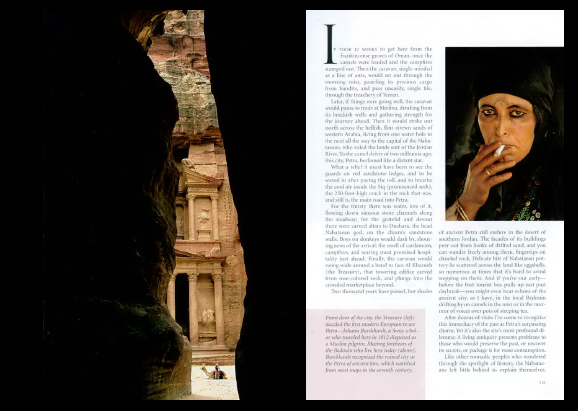 Dark Siq Exit
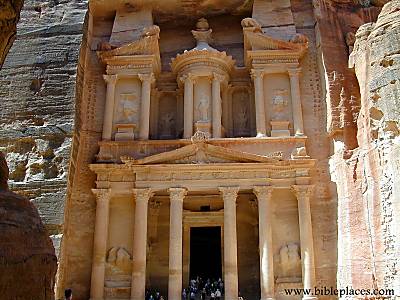 598b
国库
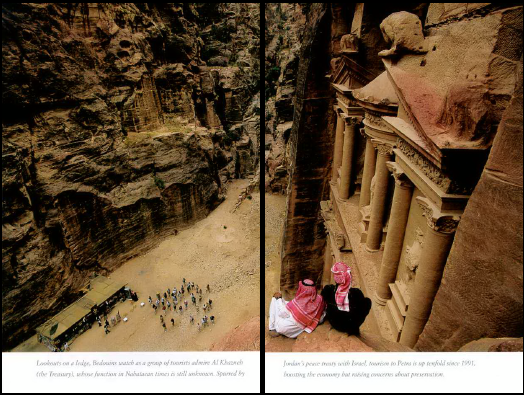 从国库往下看
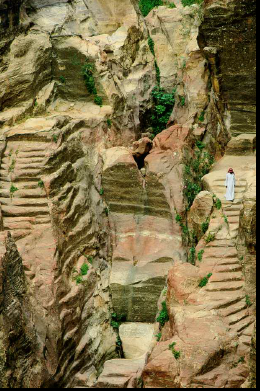 Nabataean （纳巴特）的工程师聪明地收集每年仅6寸的雨水。
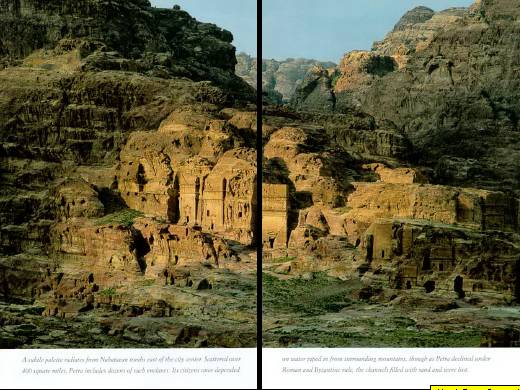 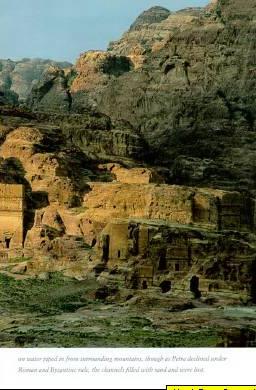 Nabataean （纳巴特）市区中心东面的坟墓
OTS 598c
你心中的傲气欺骗了你； 你这住在巖石的隐密处， 居所在高处的啊！ 你心里说： 	“谁能把我拉下地呢？ (俄巴底亚书 3)
[Speaker Notes: Ironically, the place of Edomite pride may very well become the place of Israel's protection in the coming days!]
Black
免费获得该讲解!
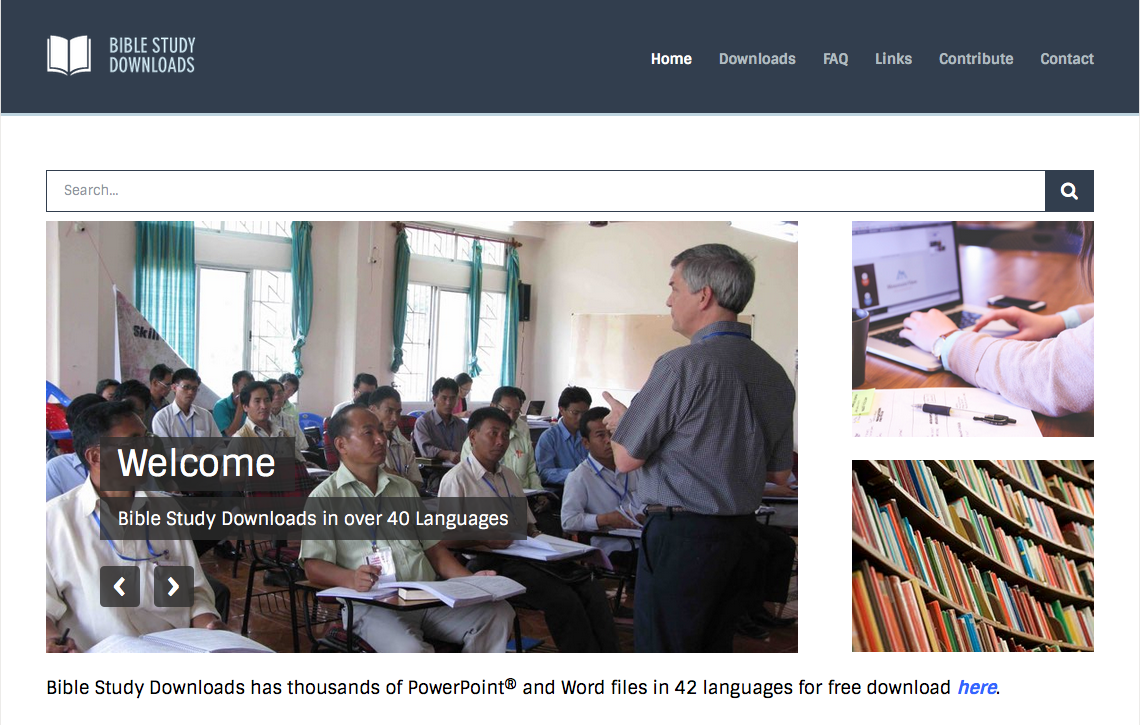 圣经学习下载
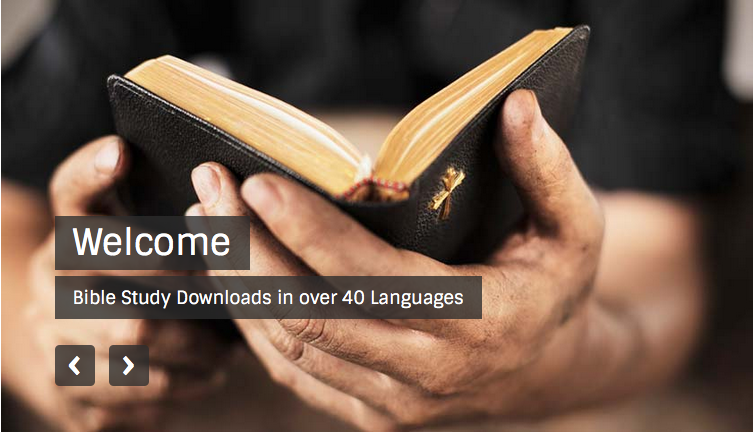 新约全书链接地址 biblestudydownloads.org
[Speaker Notes: NT Survey link]